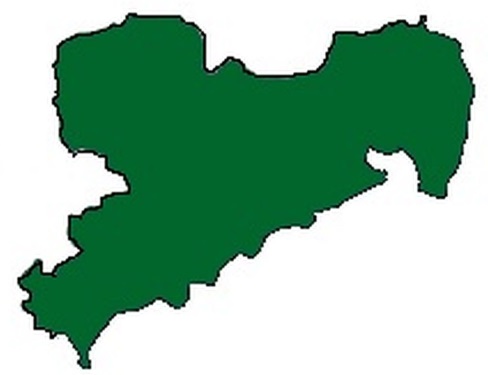 Arbeit des Landestanzsportverbandes
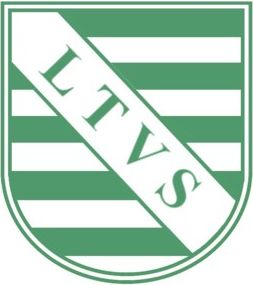 2017
DM Latein 2017
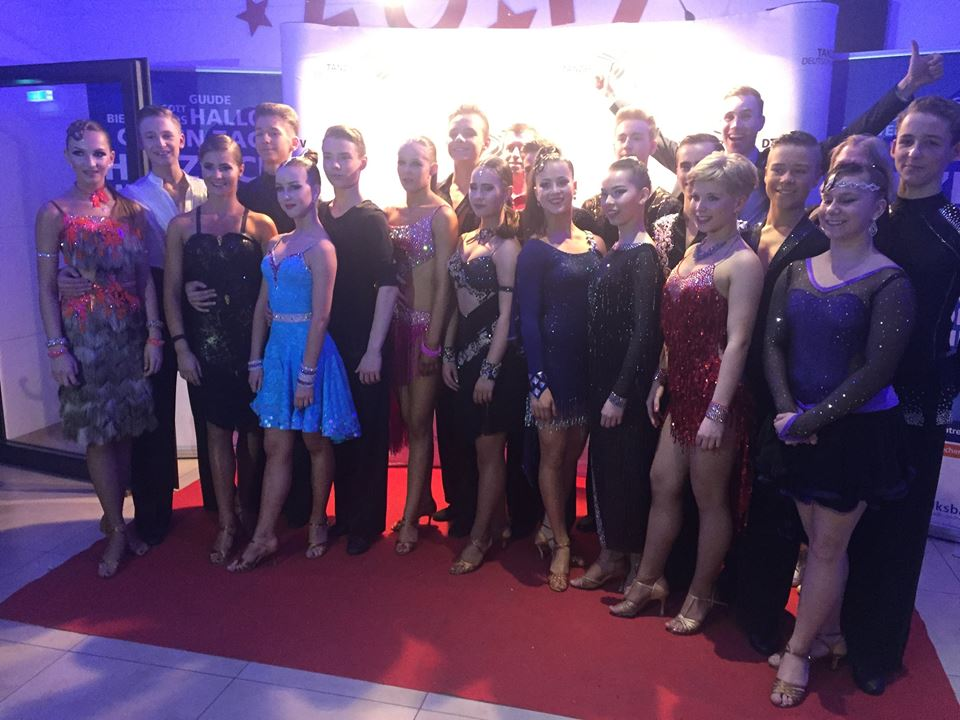 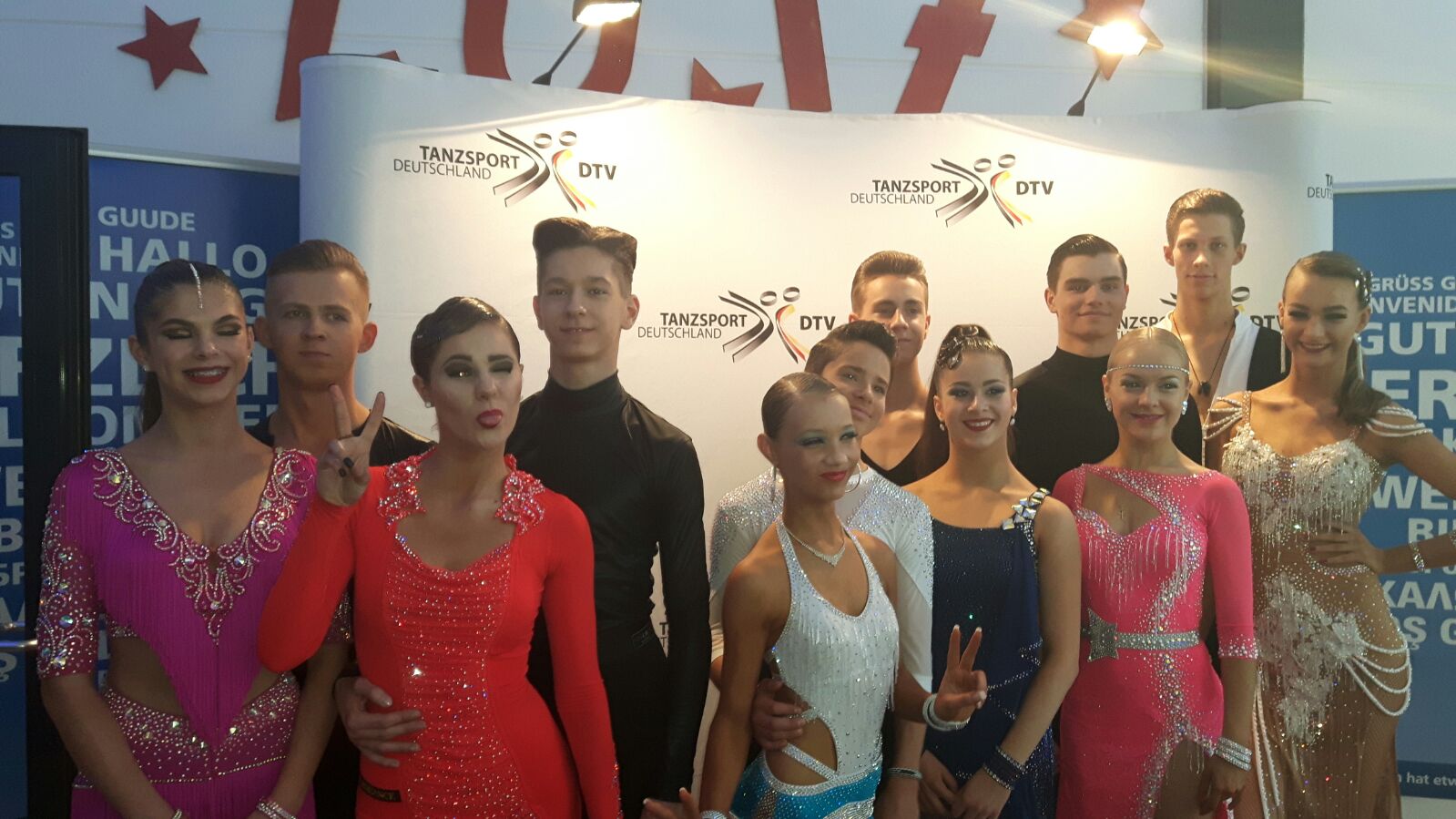 DM Latein
Cambrils
Team Match (Nationalteam) U21 mit Felix Müller und Olivia Müller aus Sachsen
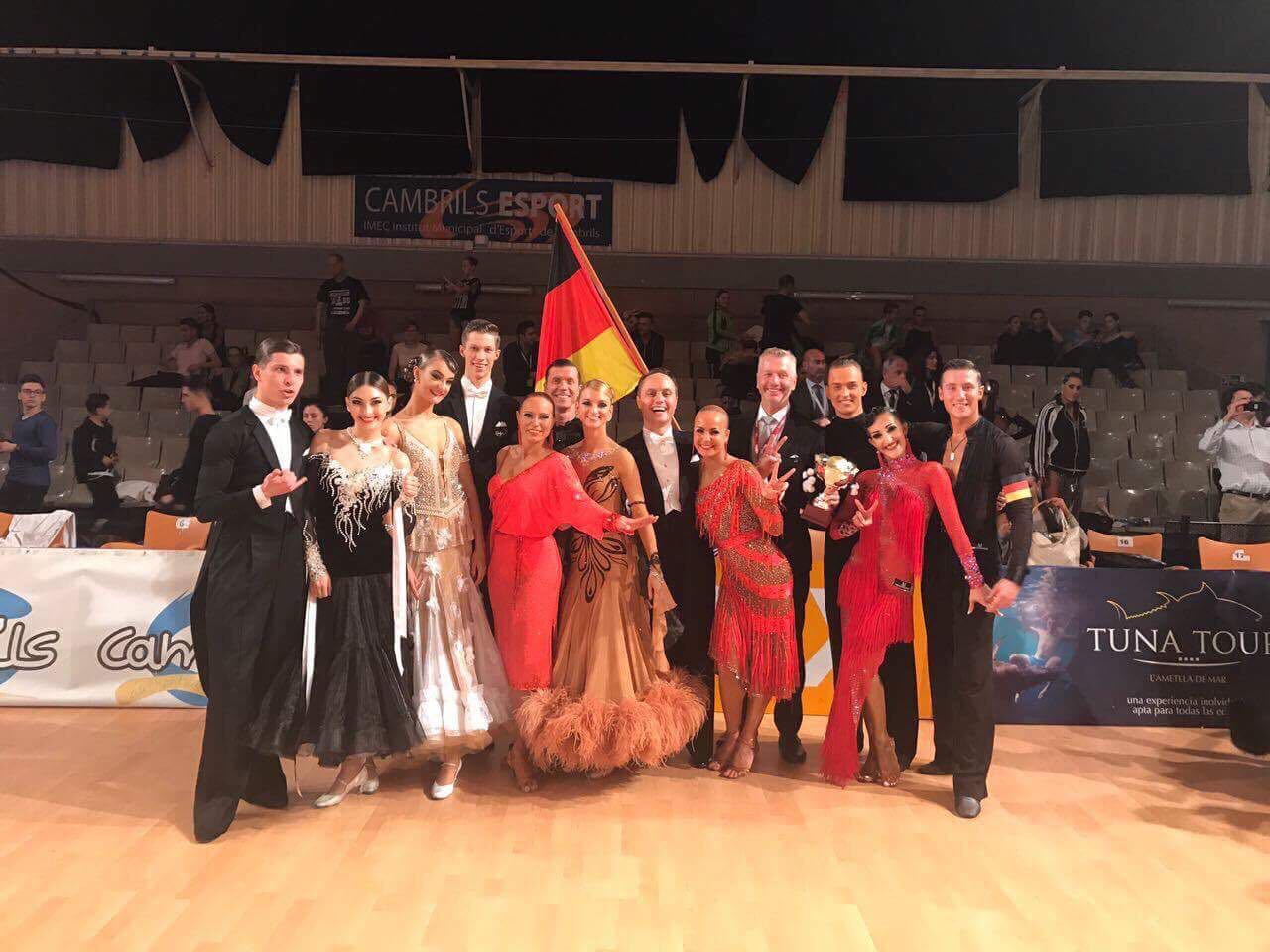 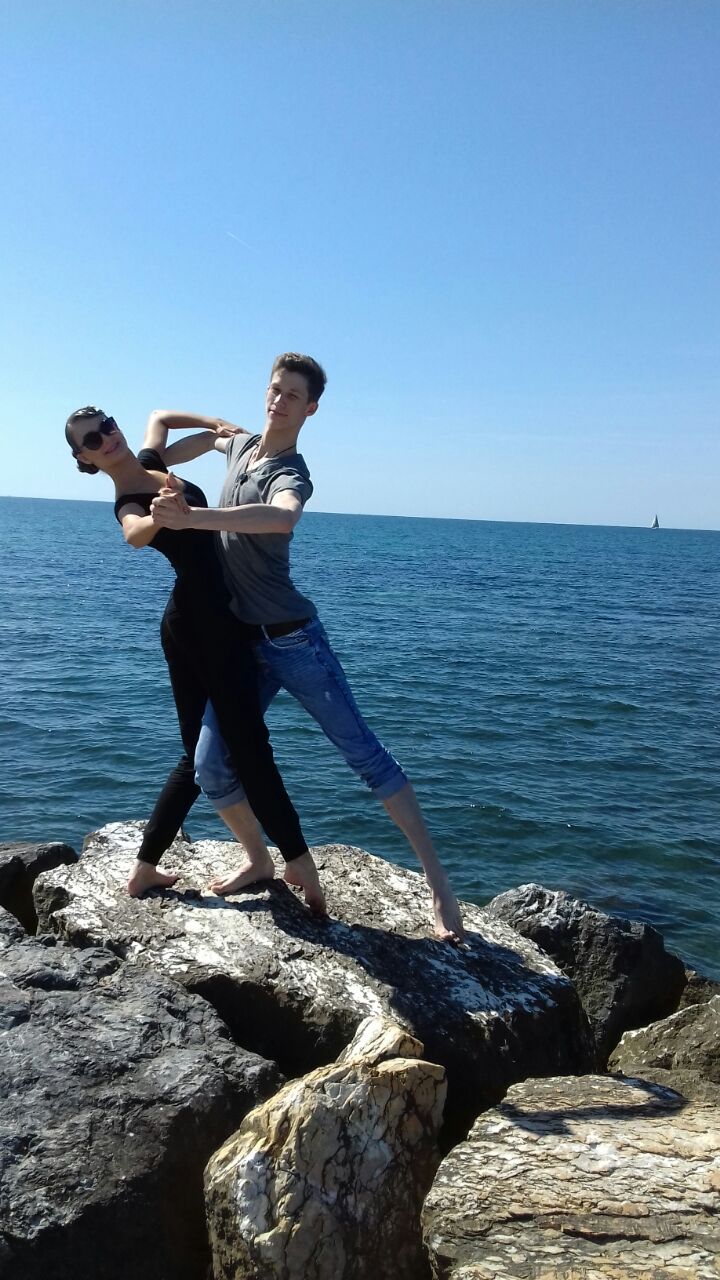 DM Standard
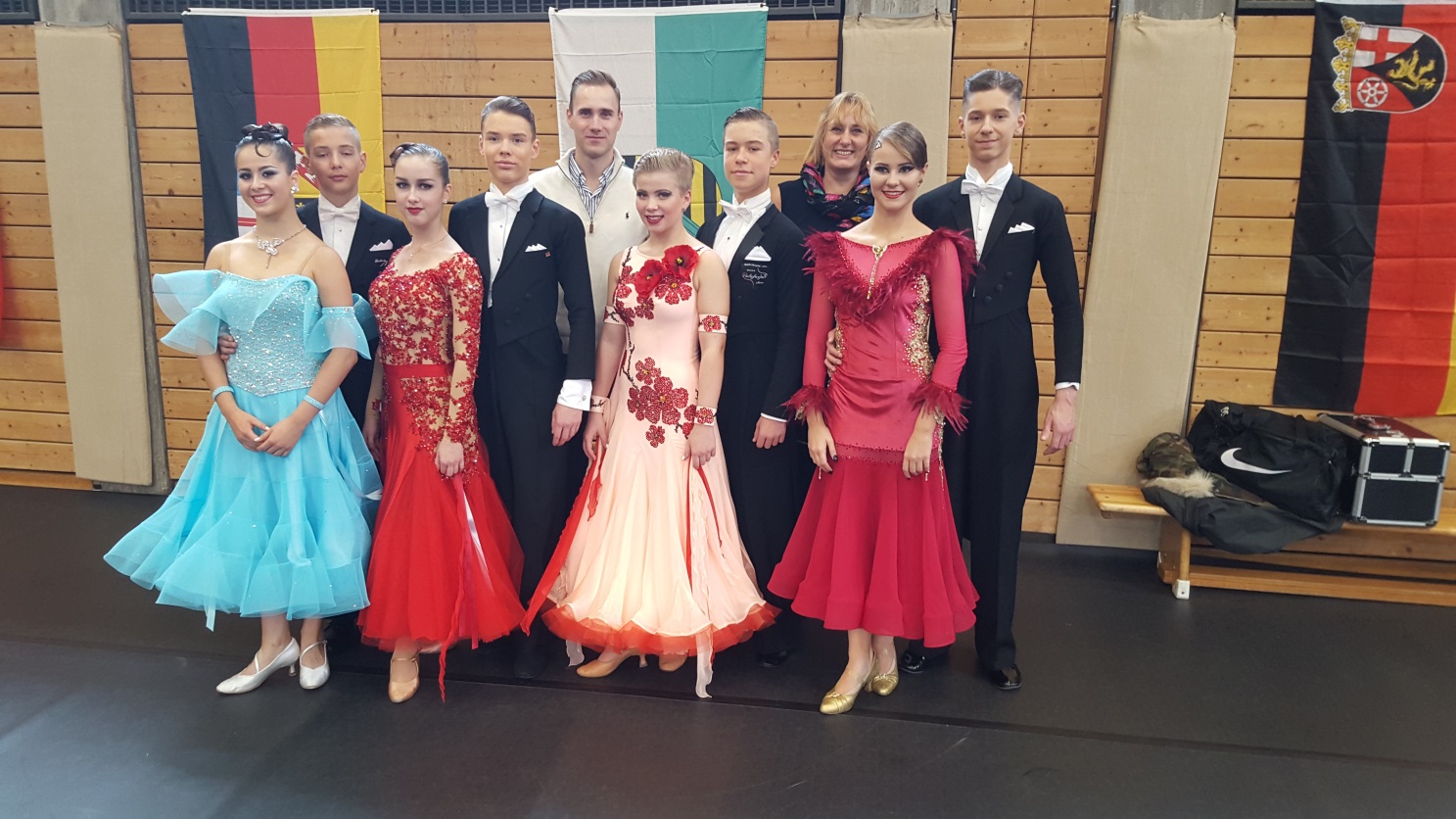 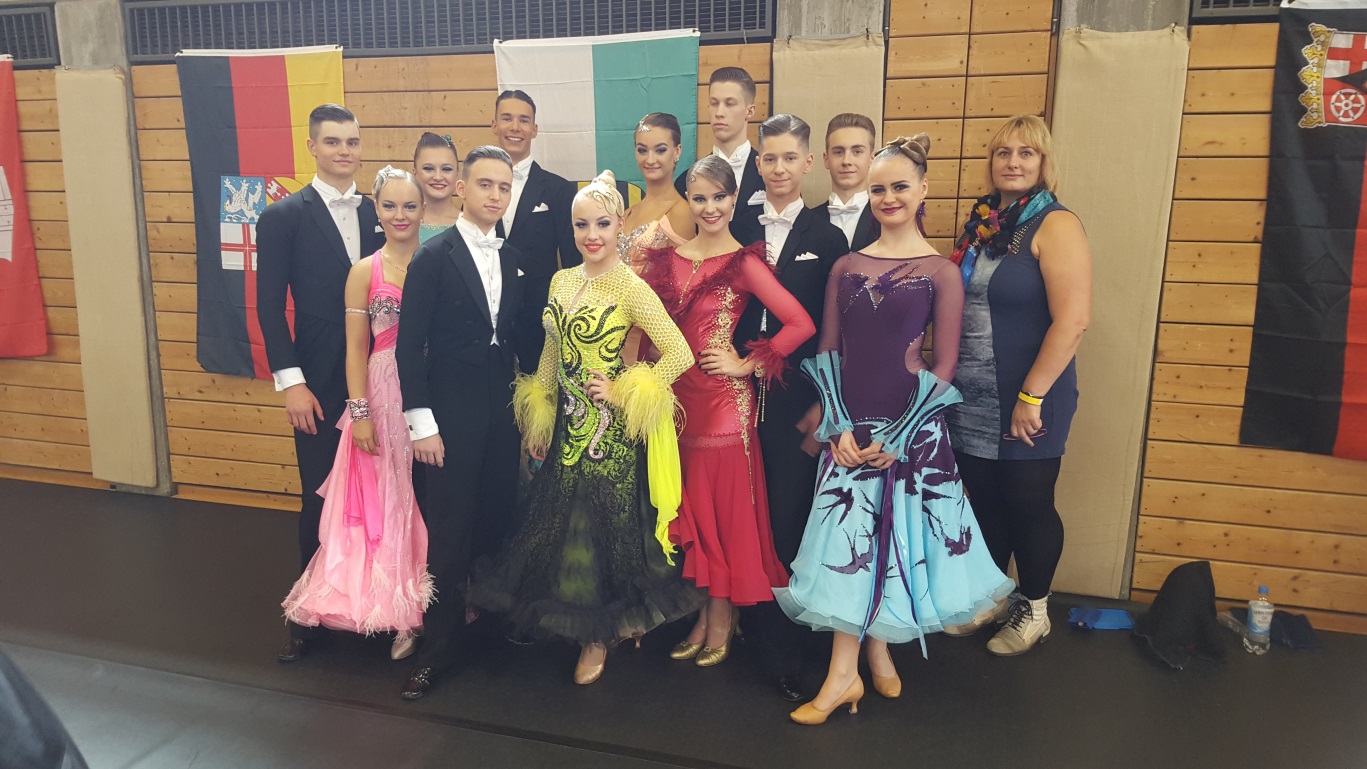 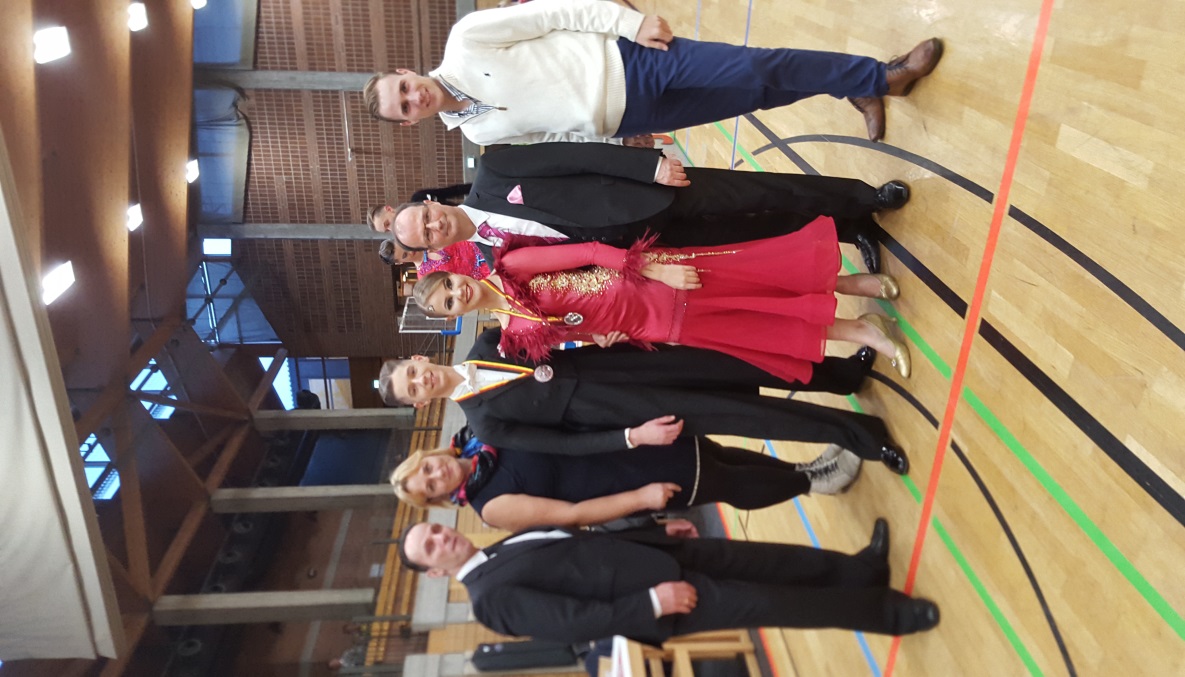 WM Standard
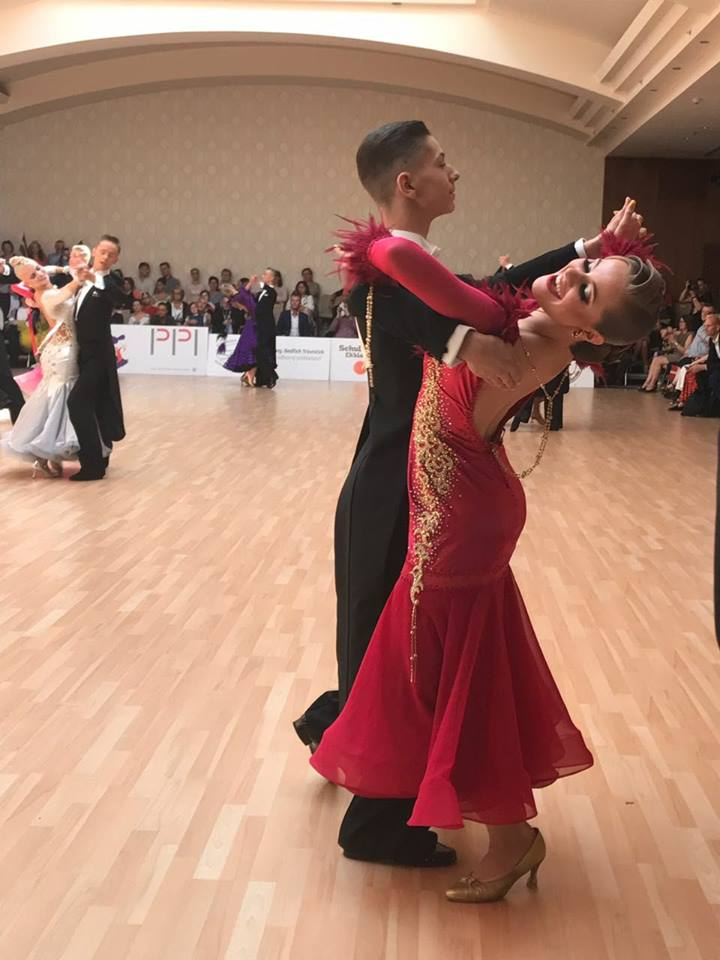 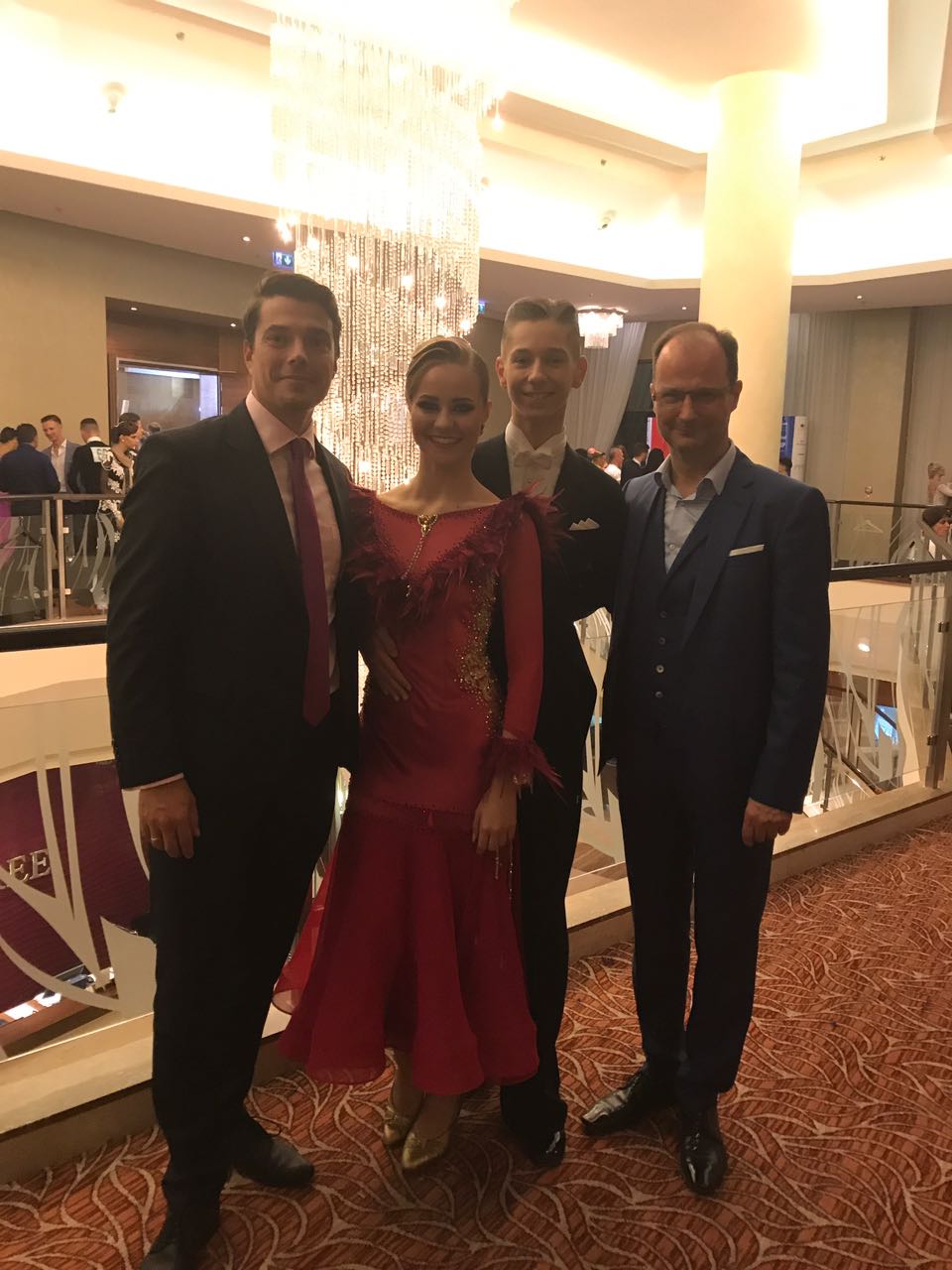 Landesjugendspiele 2017 in Dresden
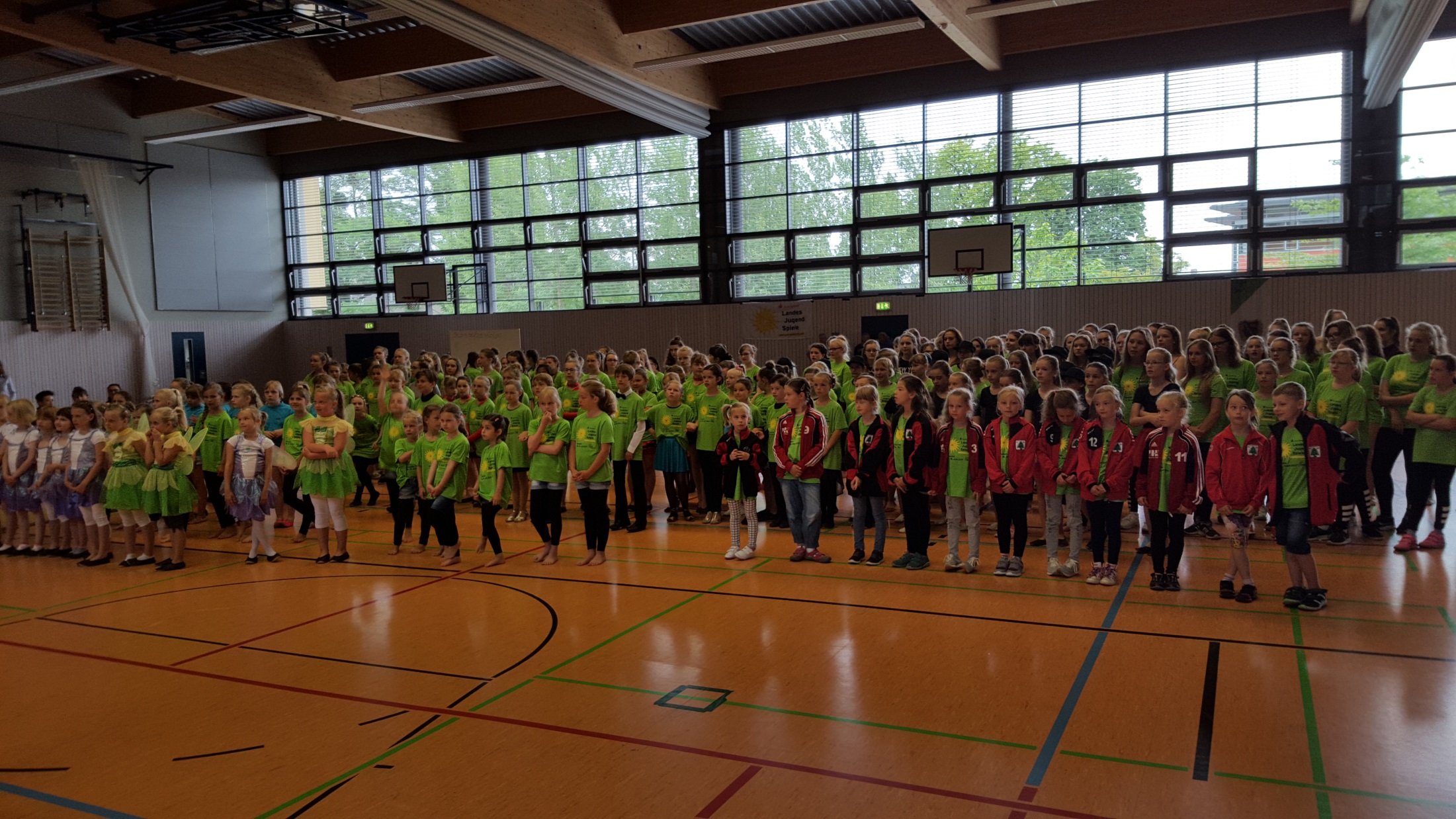 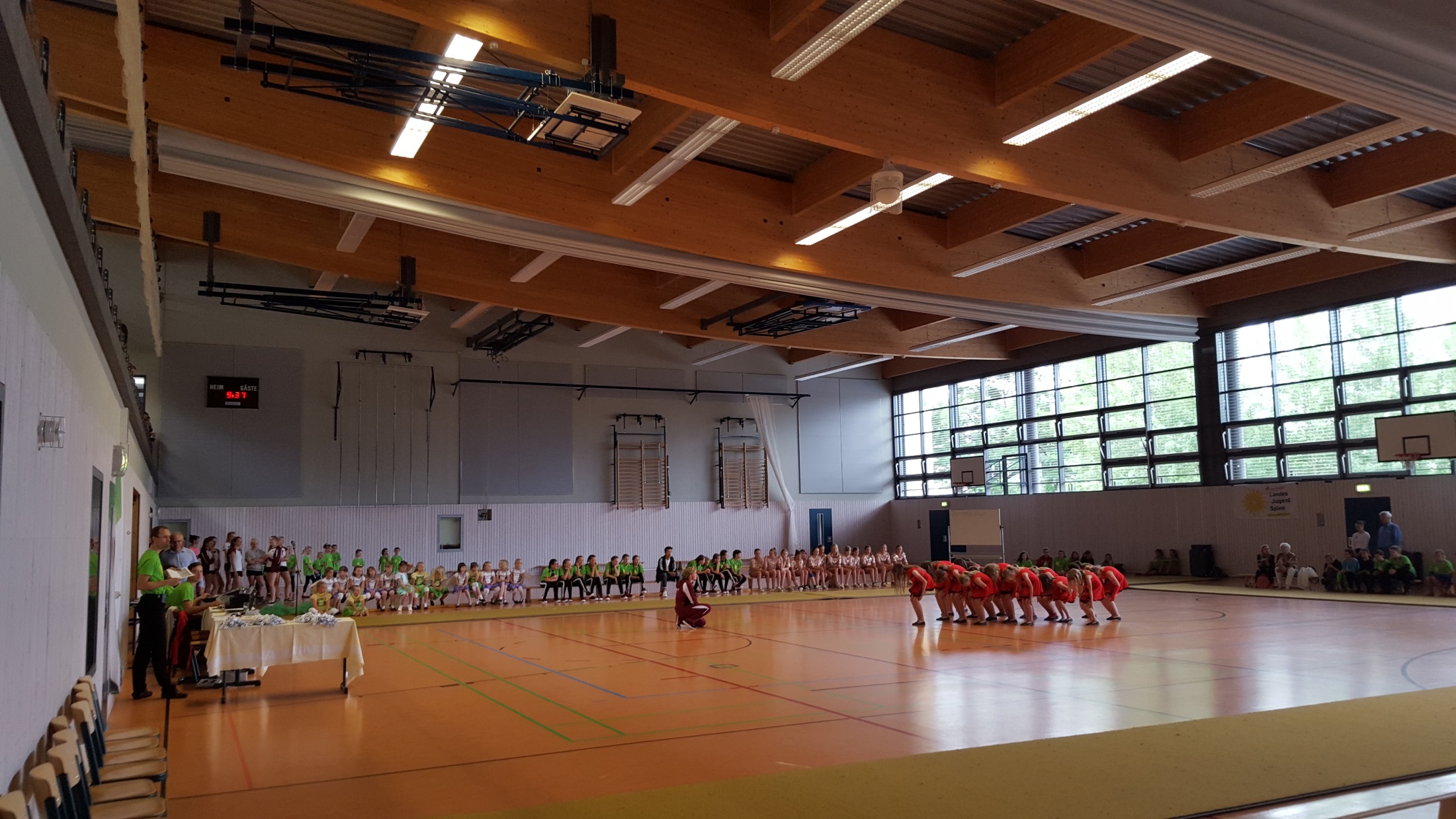 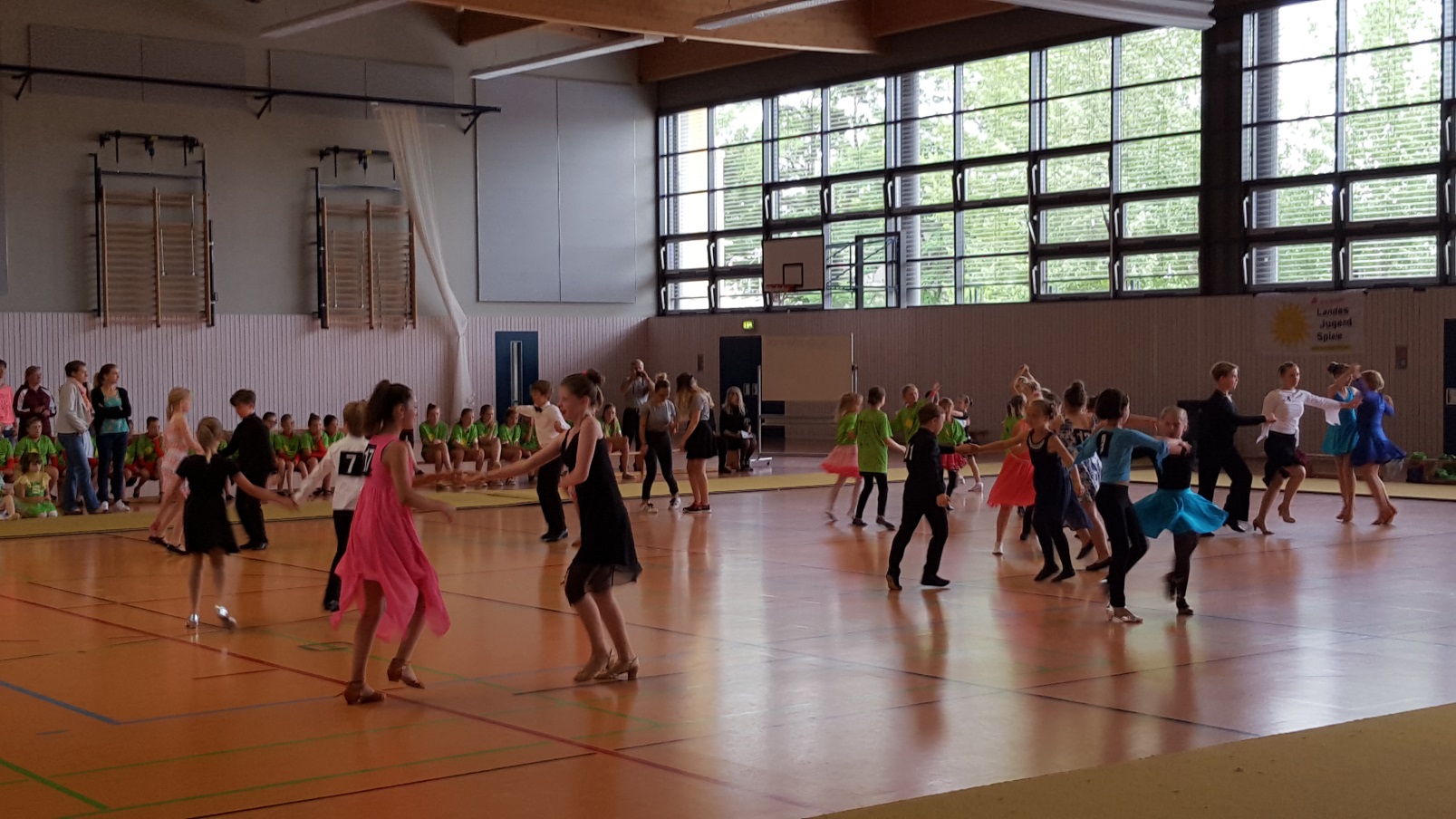 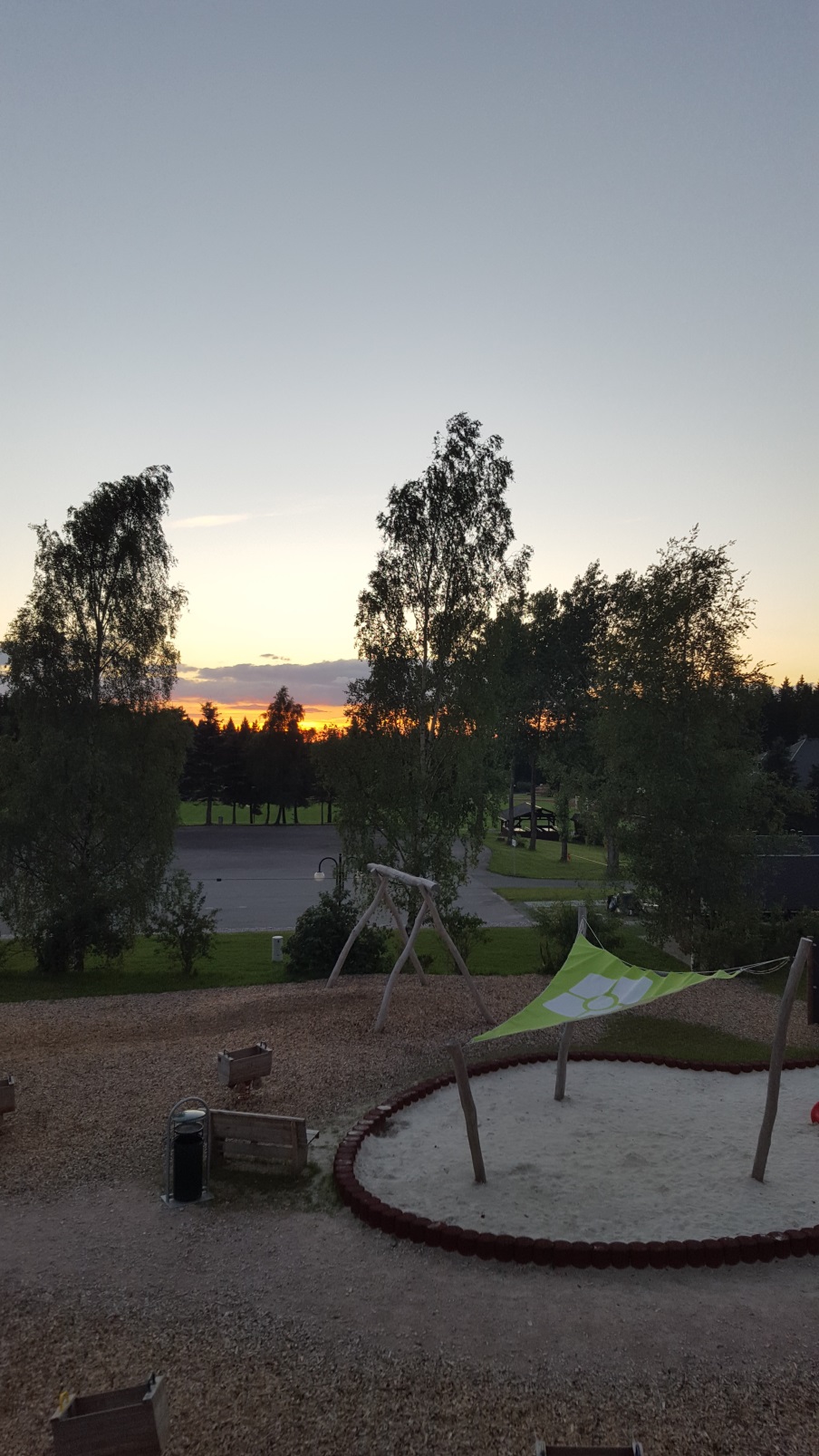 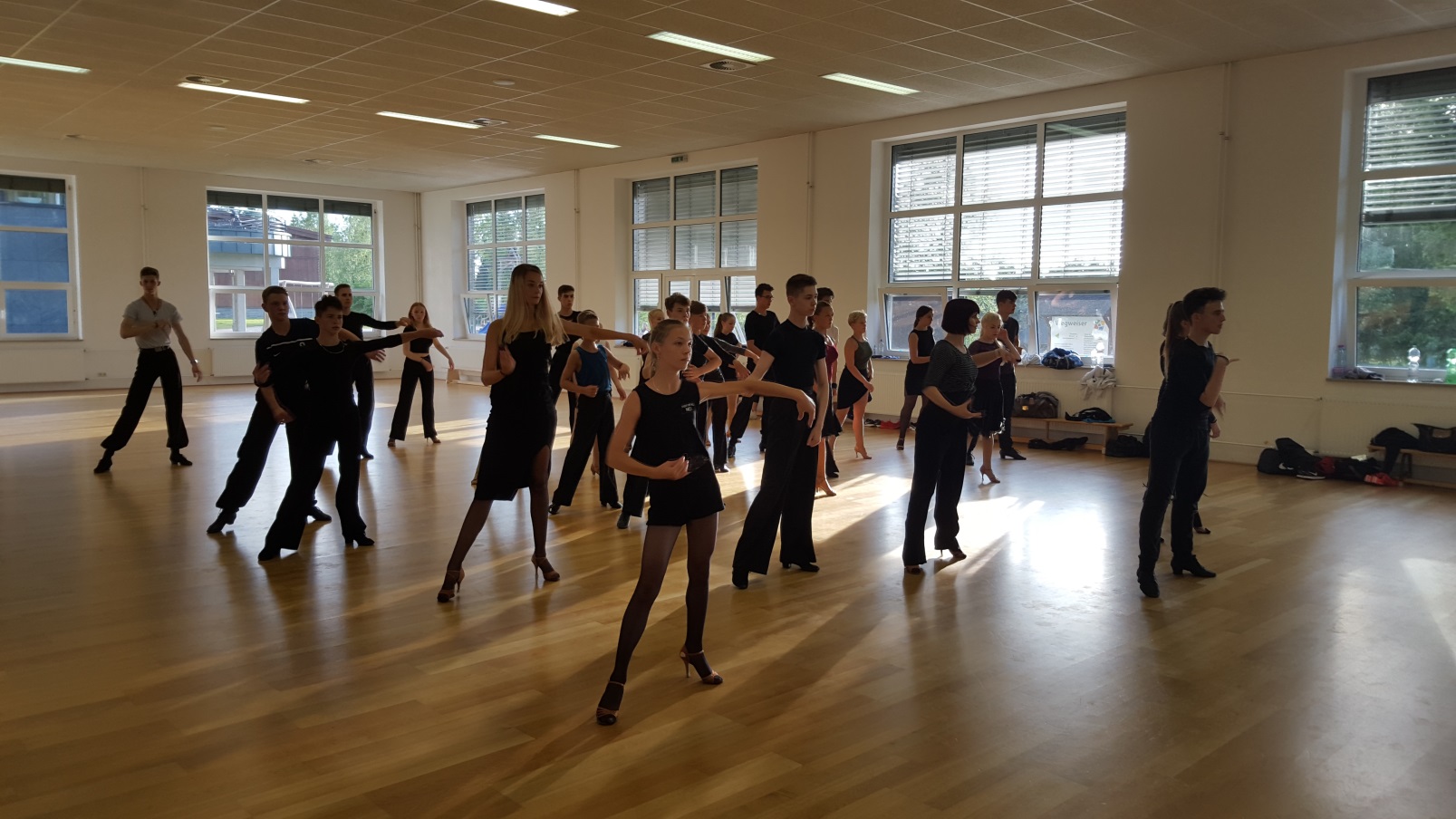 Rabenberg 2017
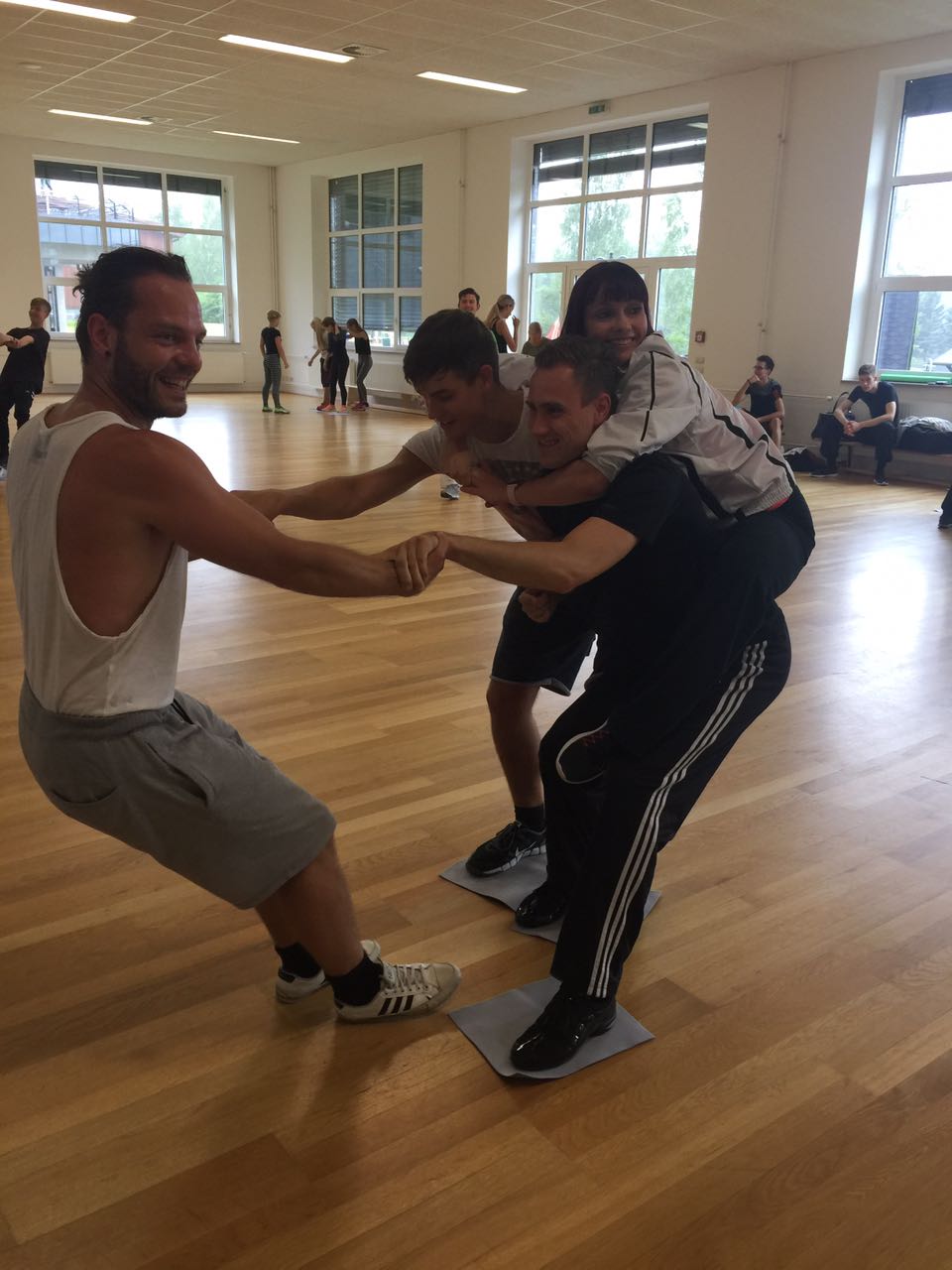 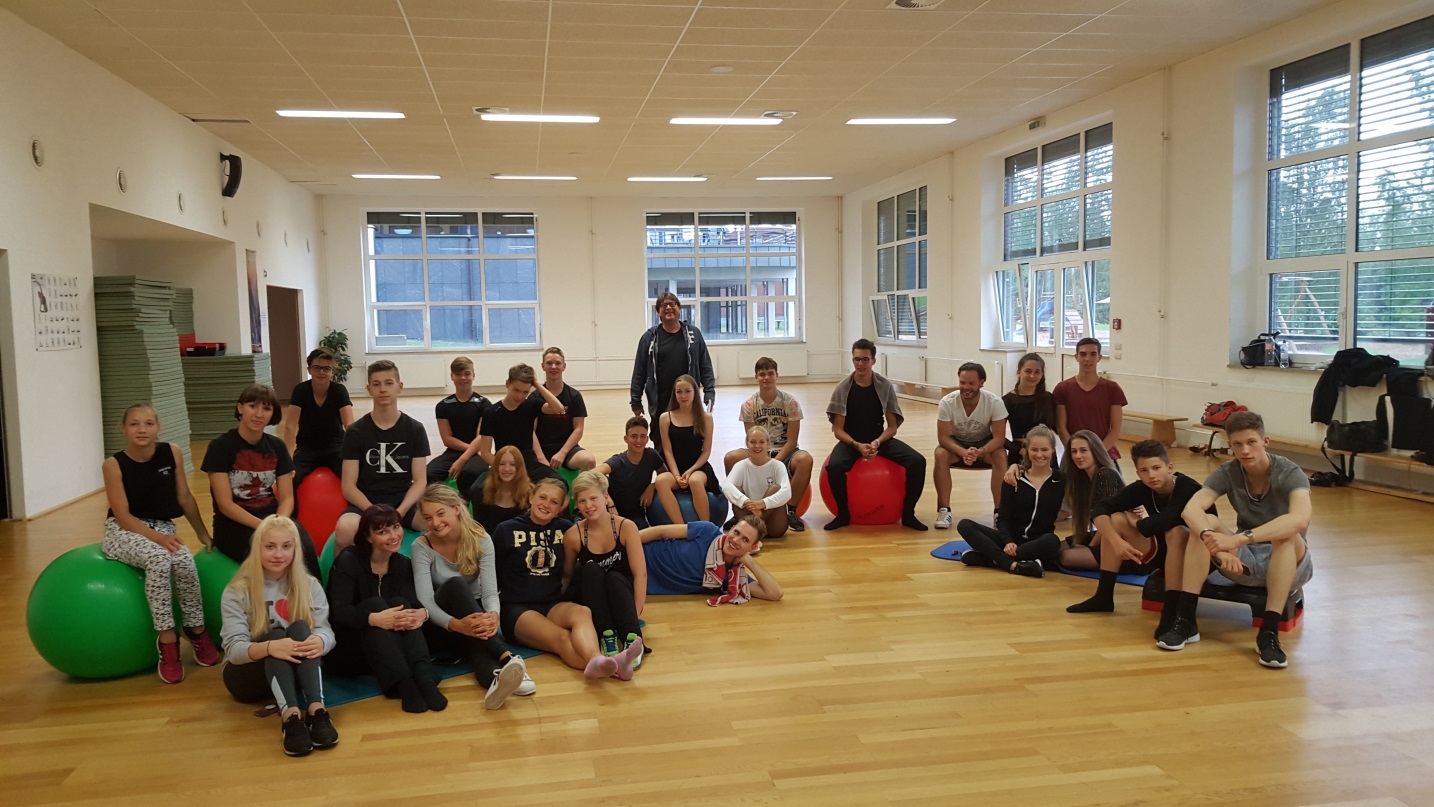 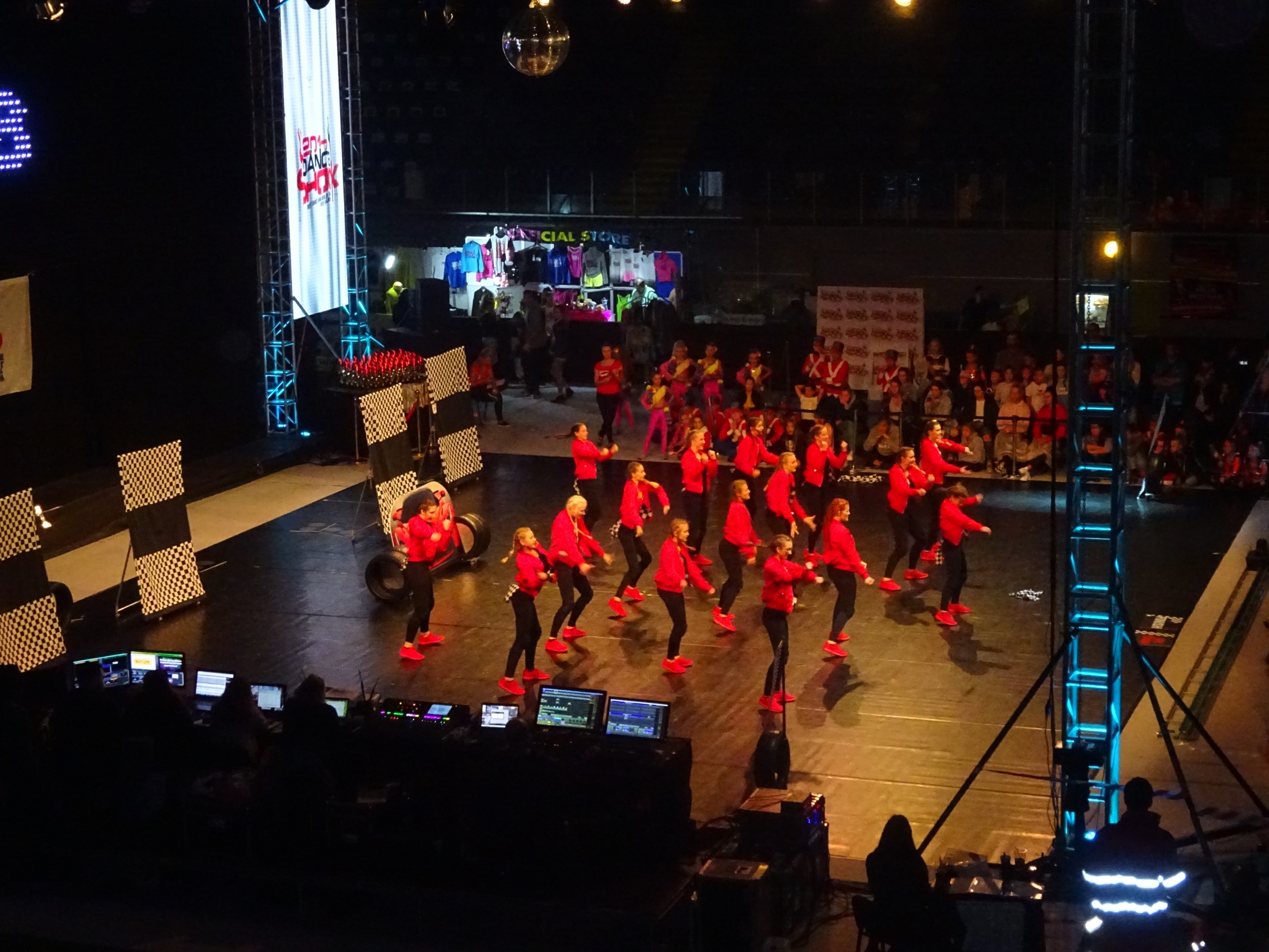 TAF DM, IDO WM
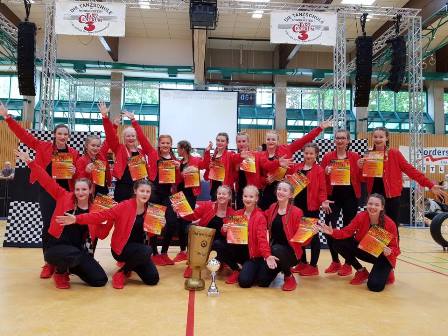 9. Zwickauer Dance Contest/ Sachsenpokal
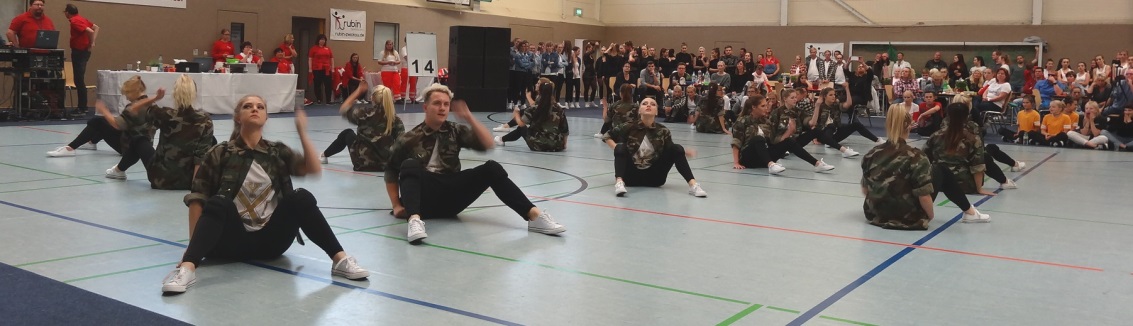 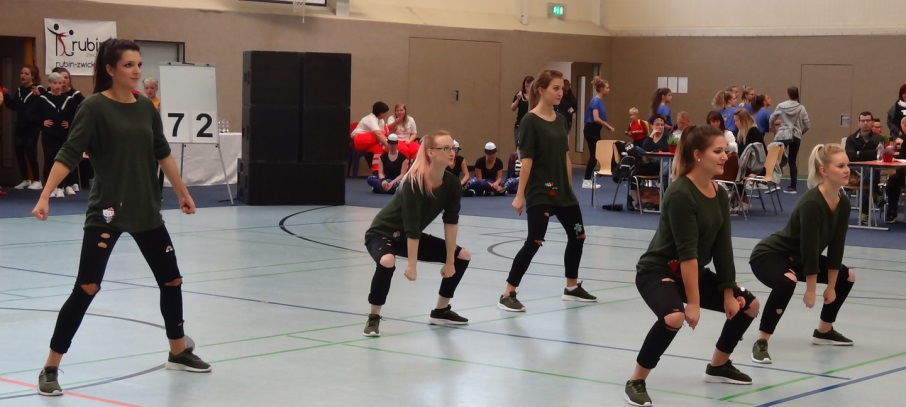 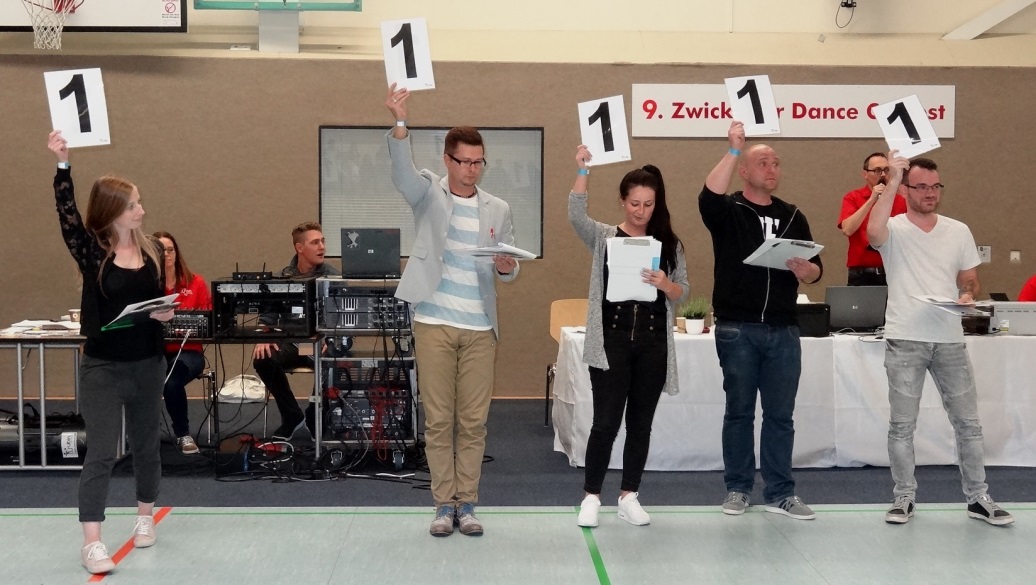 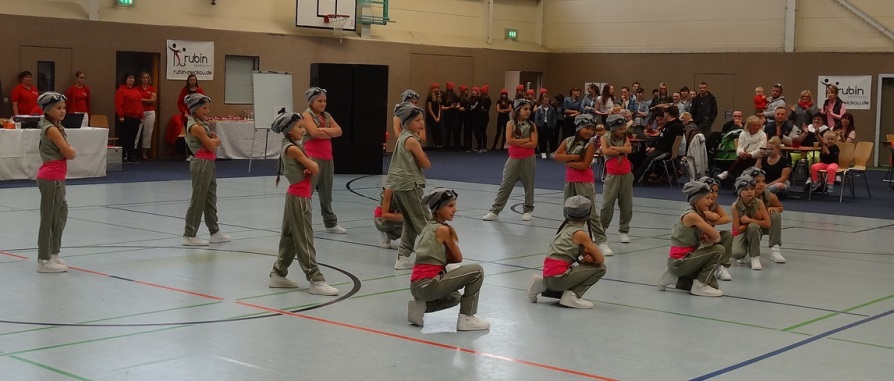 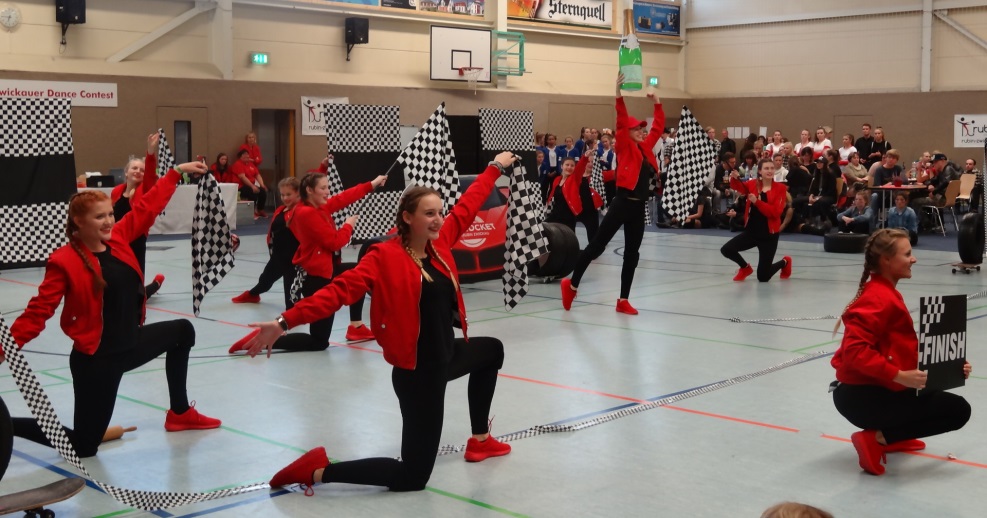 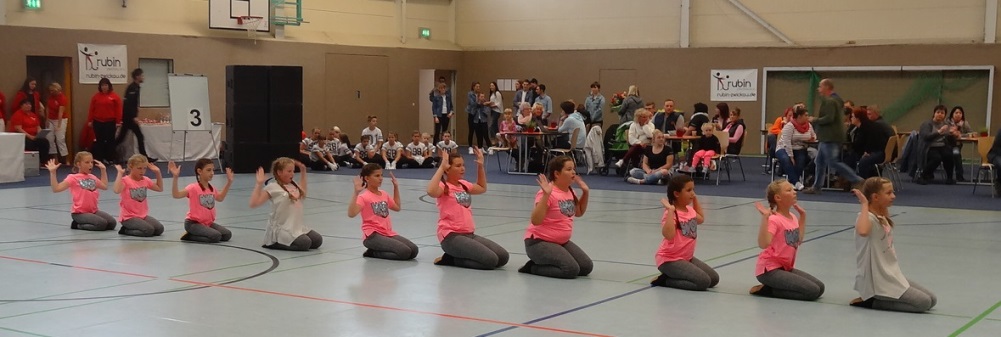 Sachsenpokalserie Chemnitz und Grimma
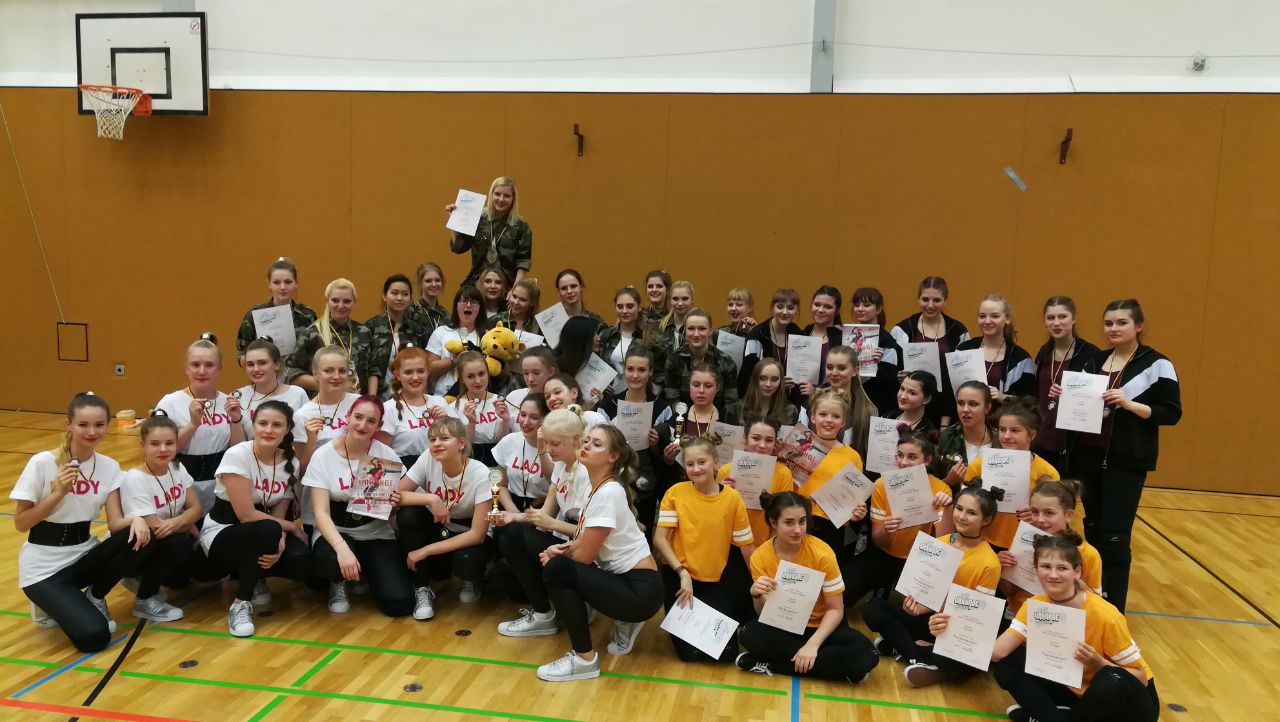 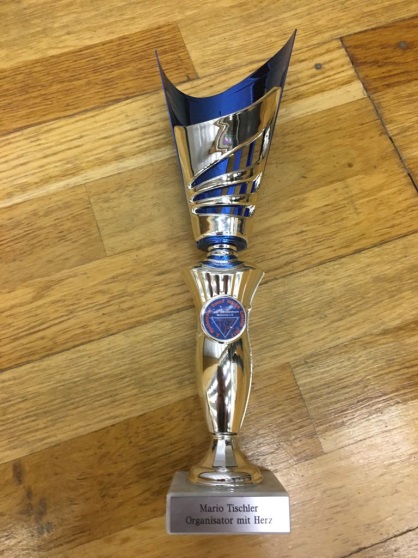 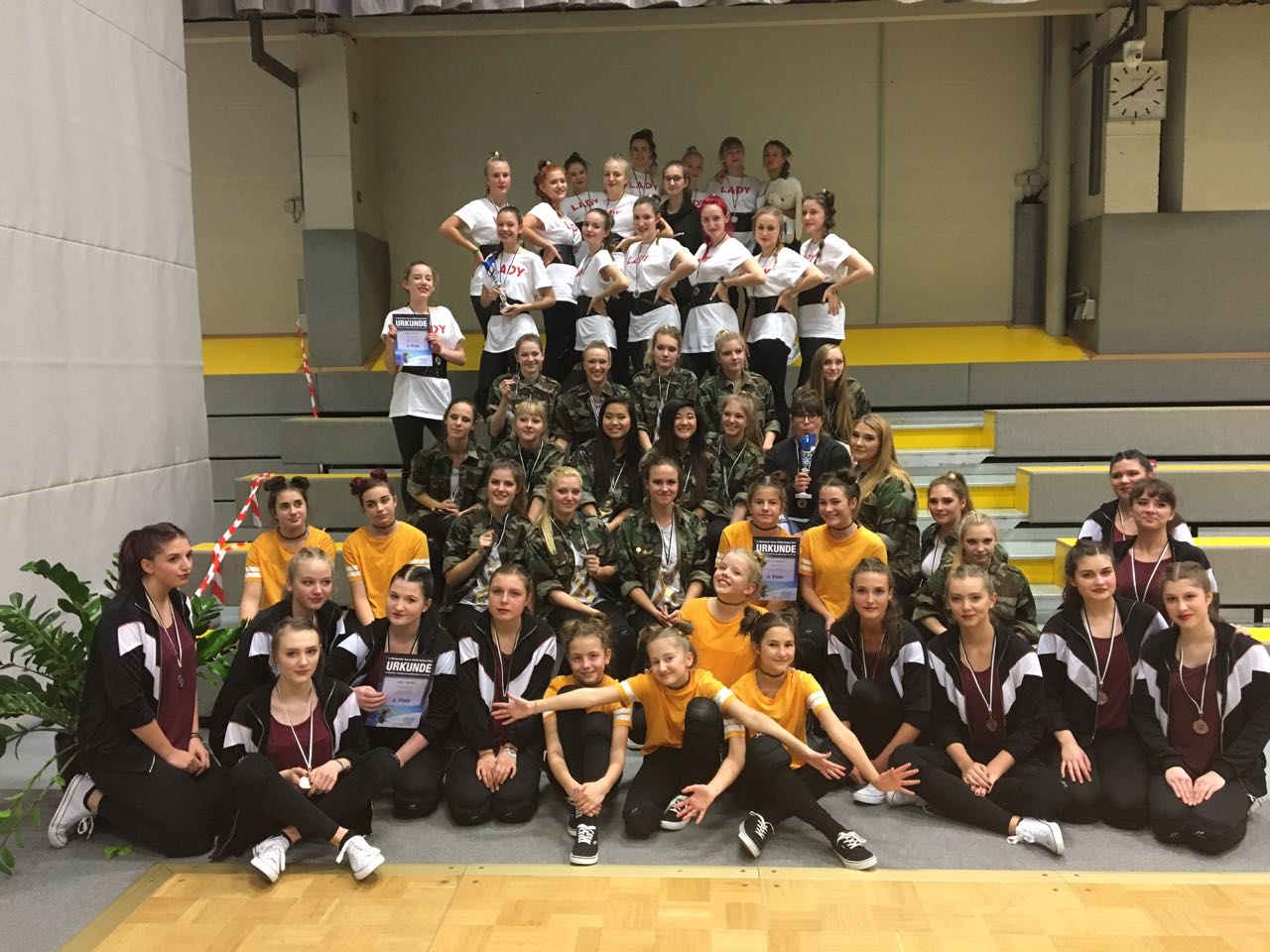 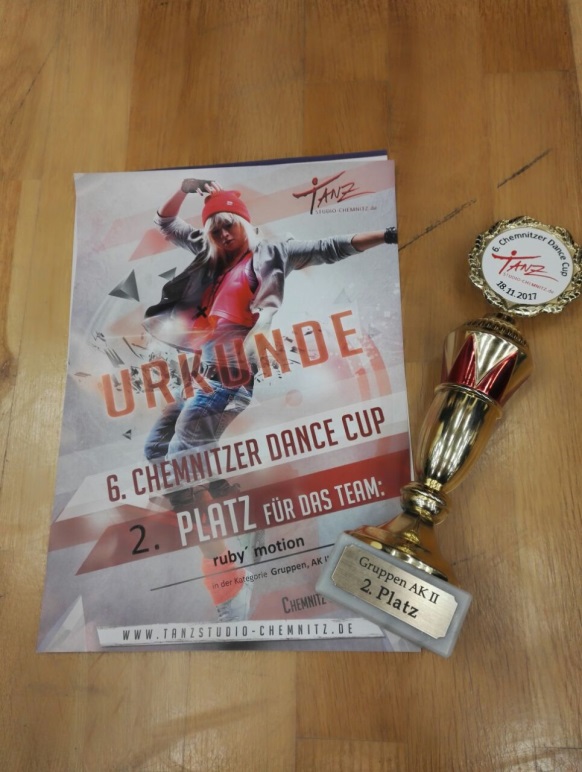 Hip Hop Instructor
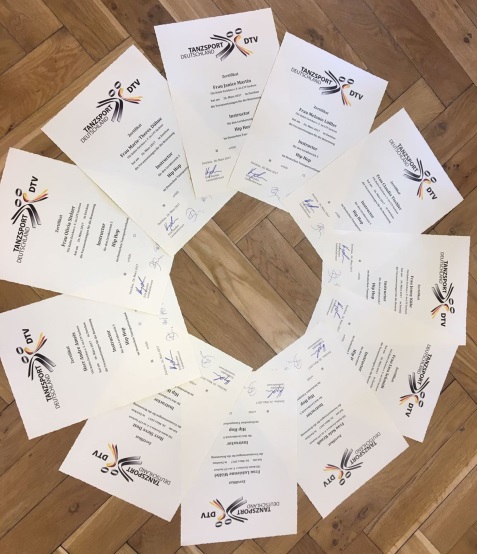 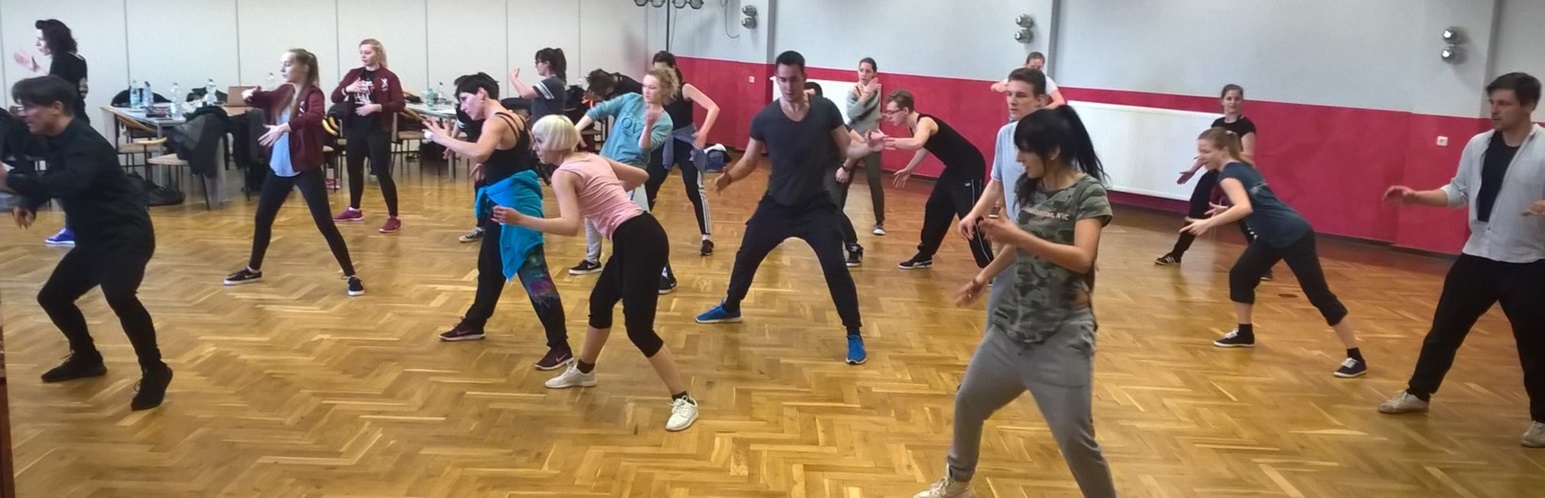 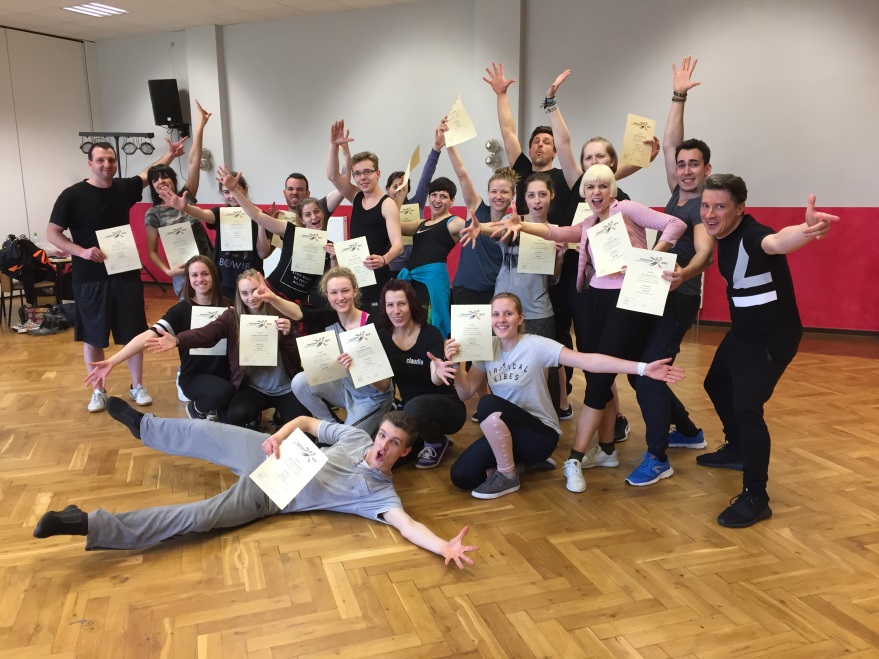 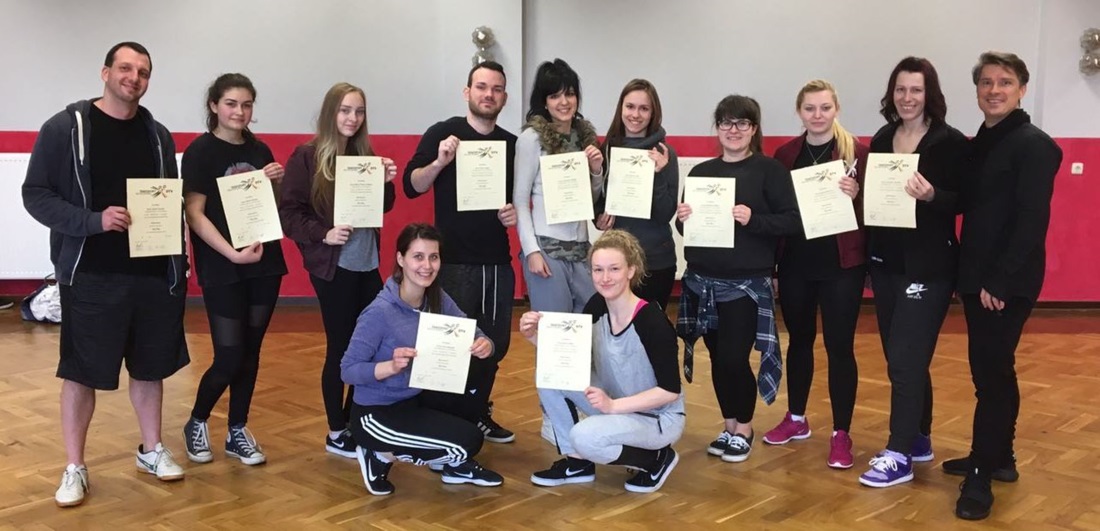 Trainer C Breitensport
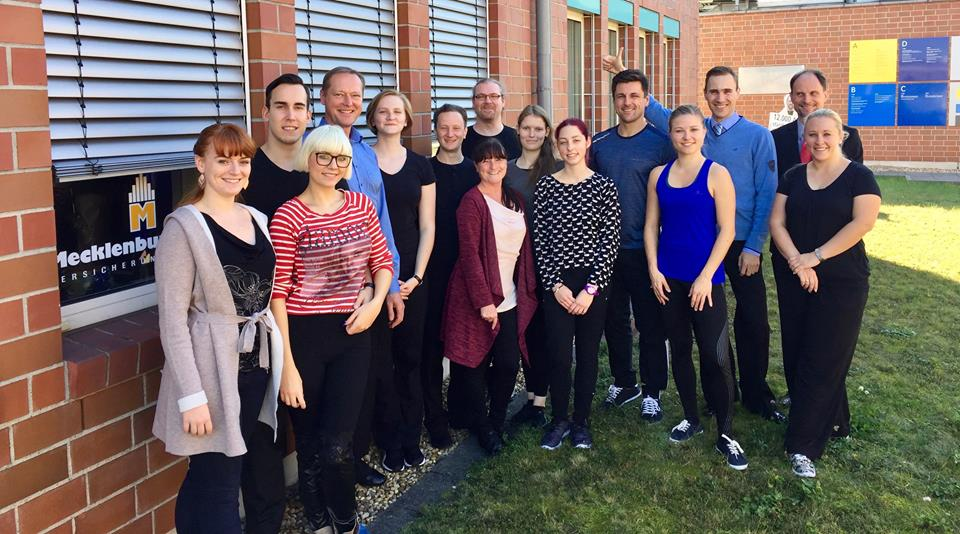 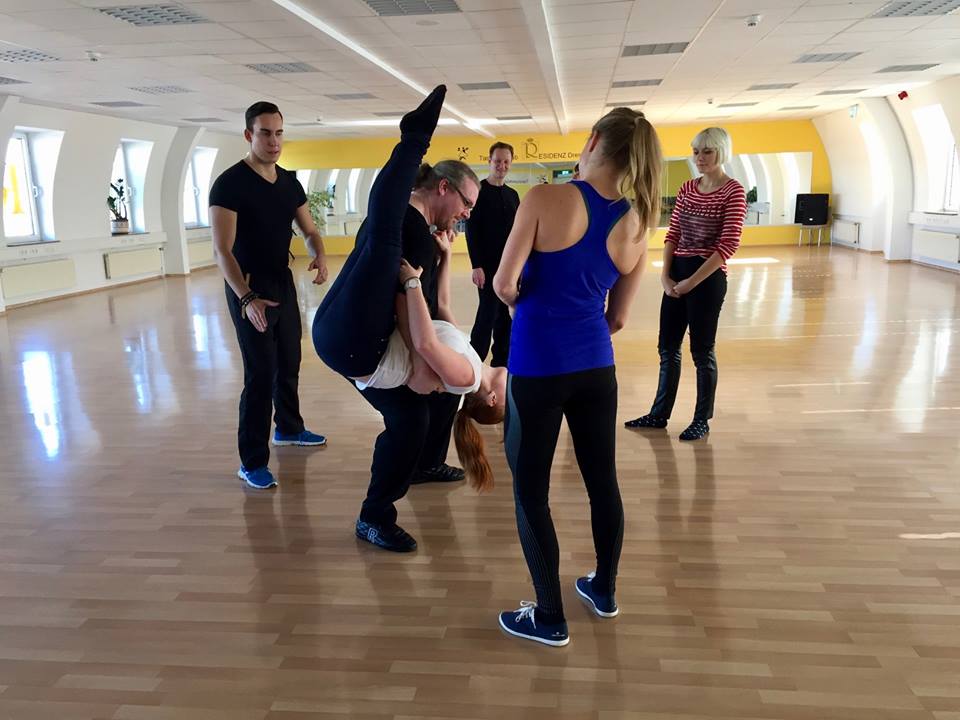 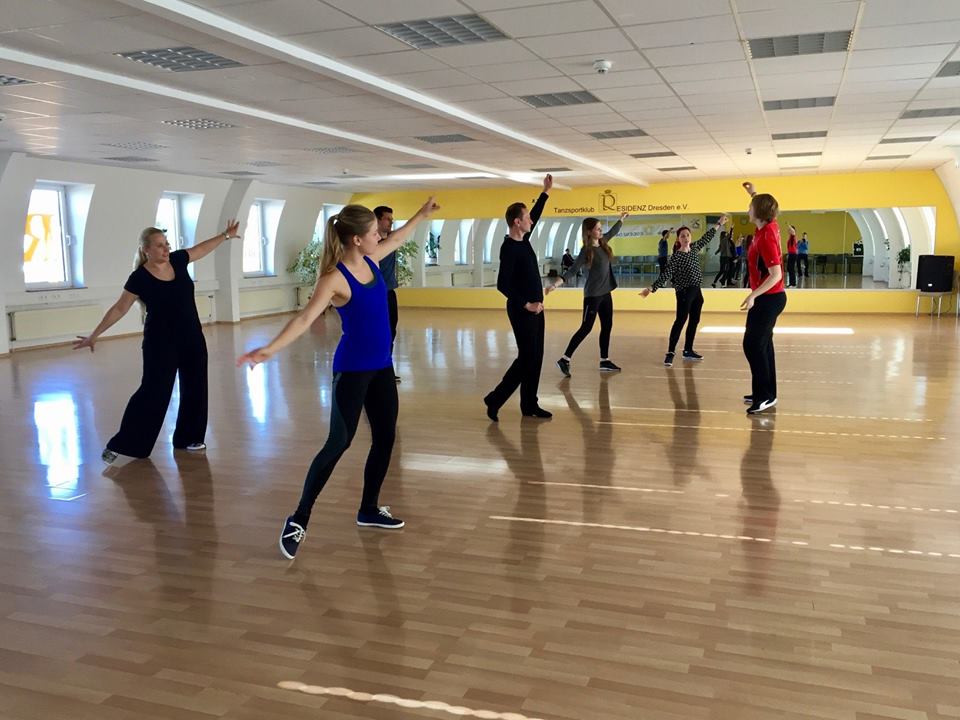 Sichtung Latein
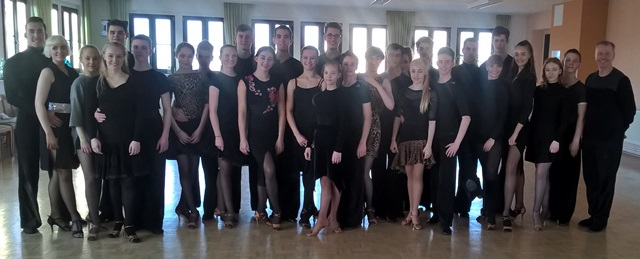 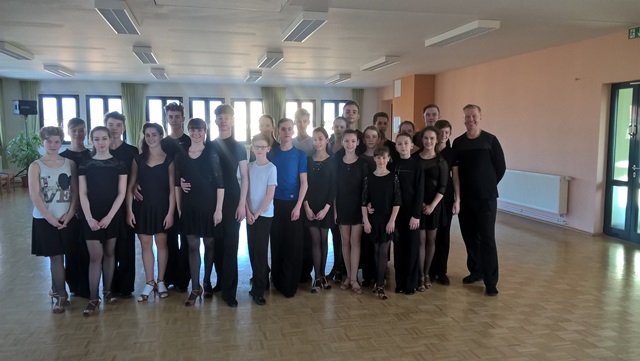 Talentkader
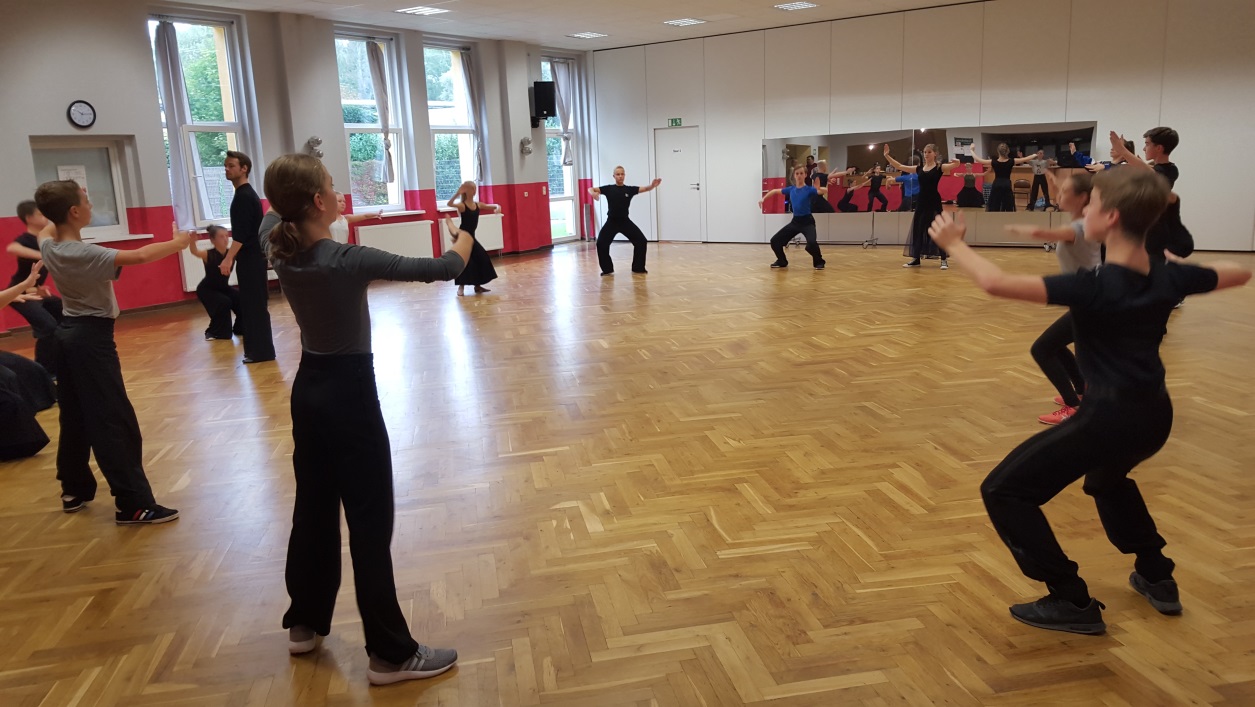 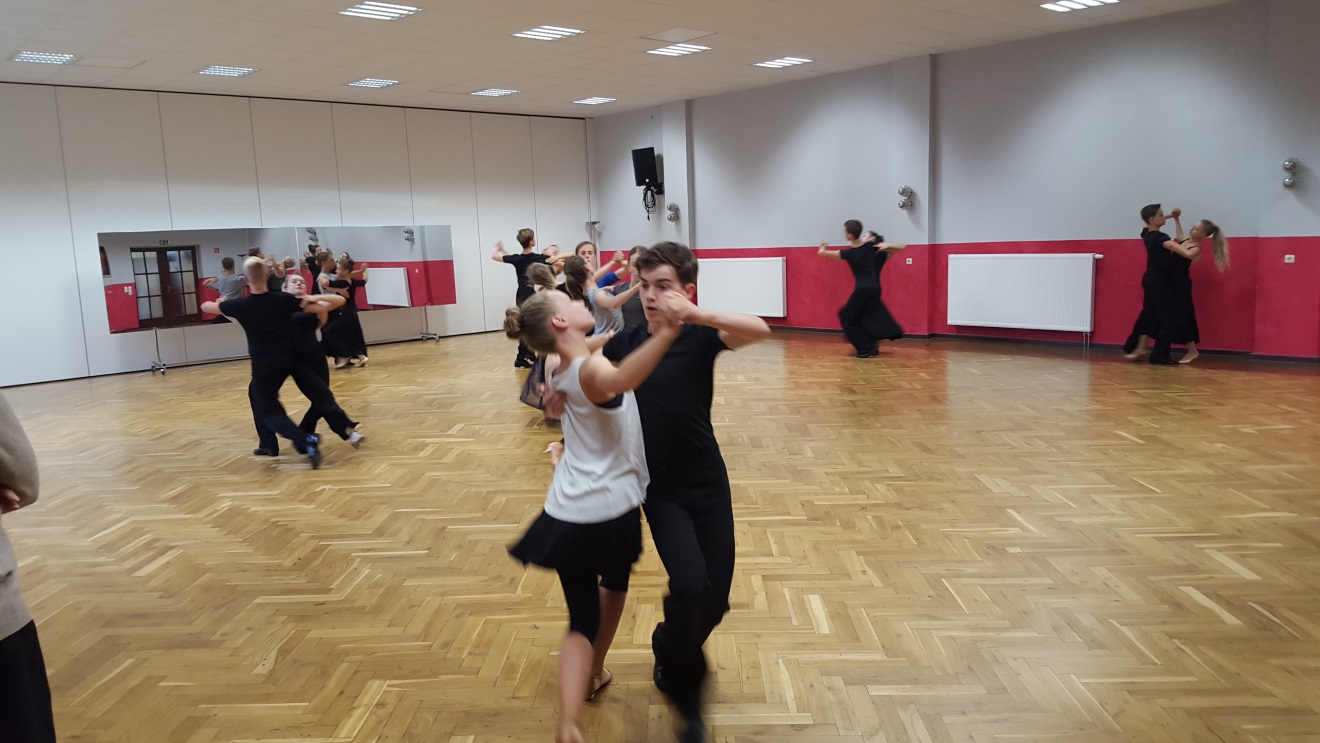 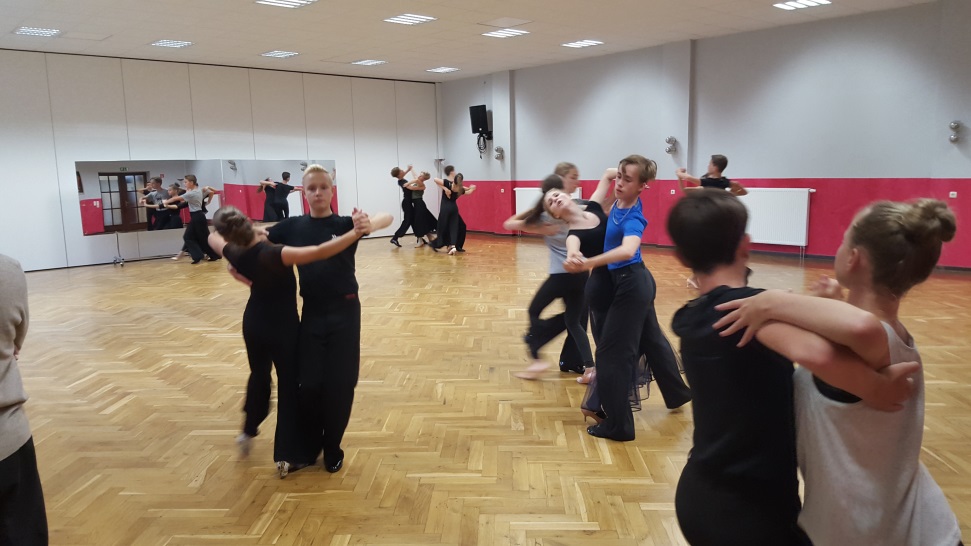 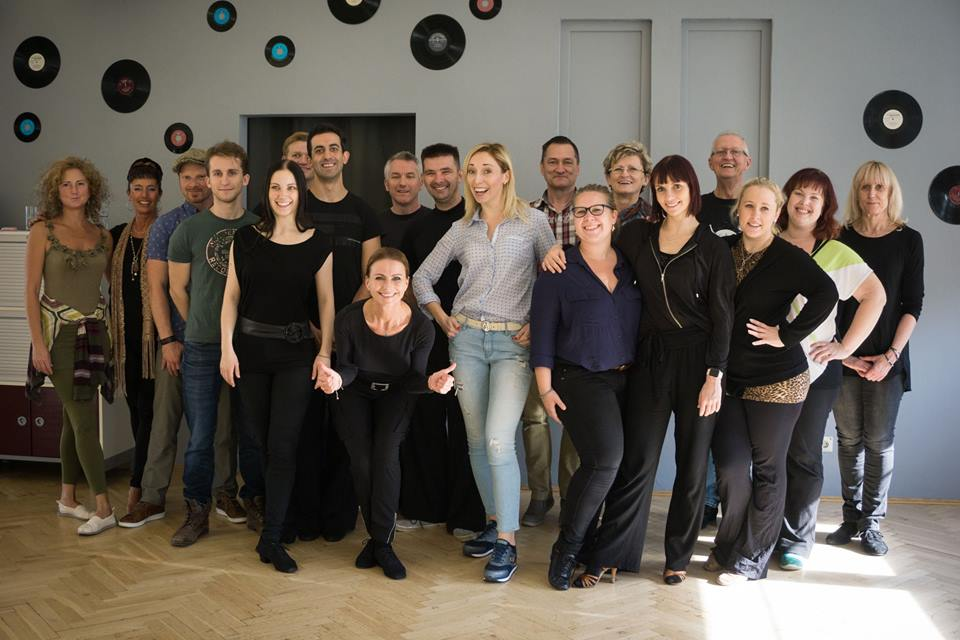 Wertungsrichterweiterbildung
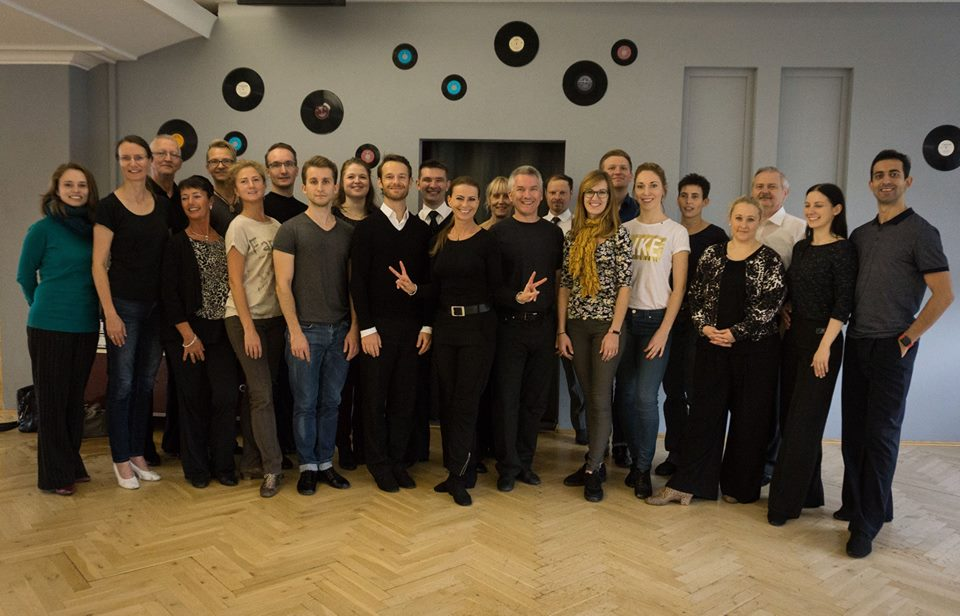 Sachsen im Fernsehen
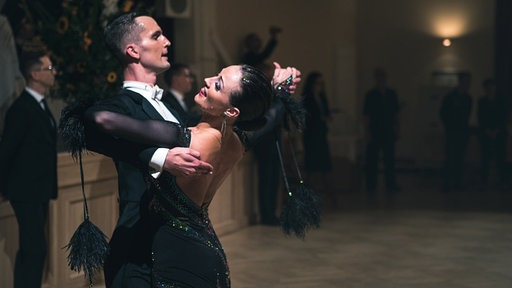 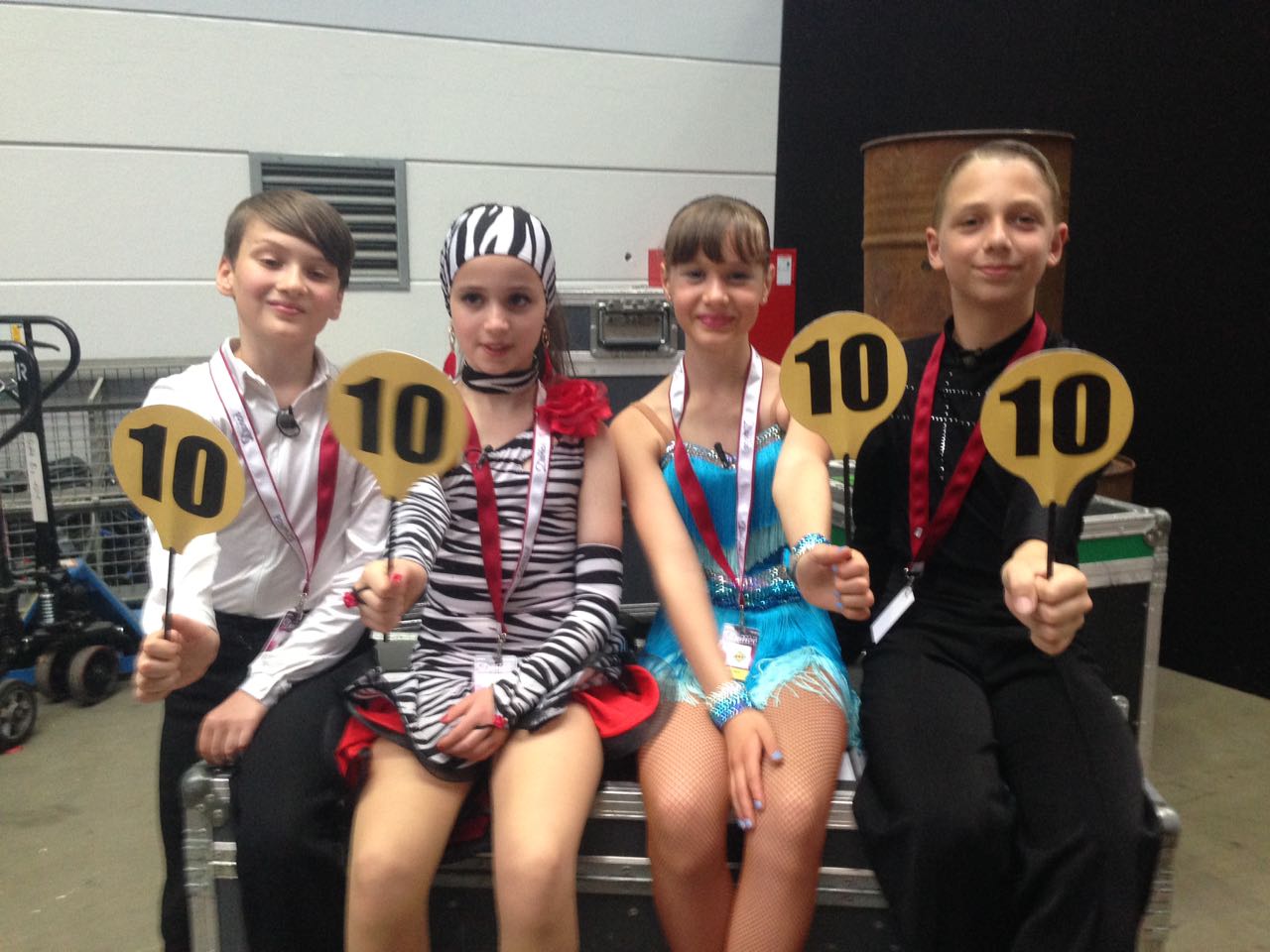 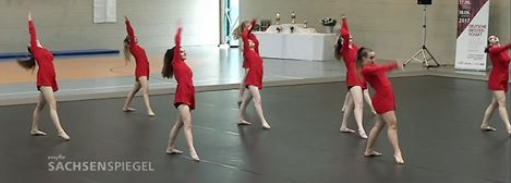 DM Rock‘n Roll
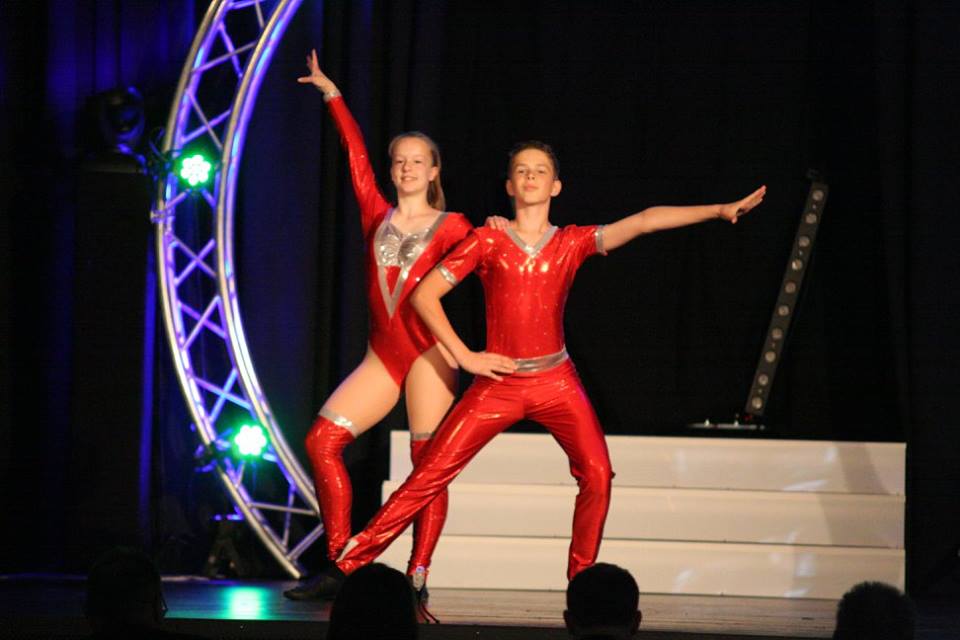 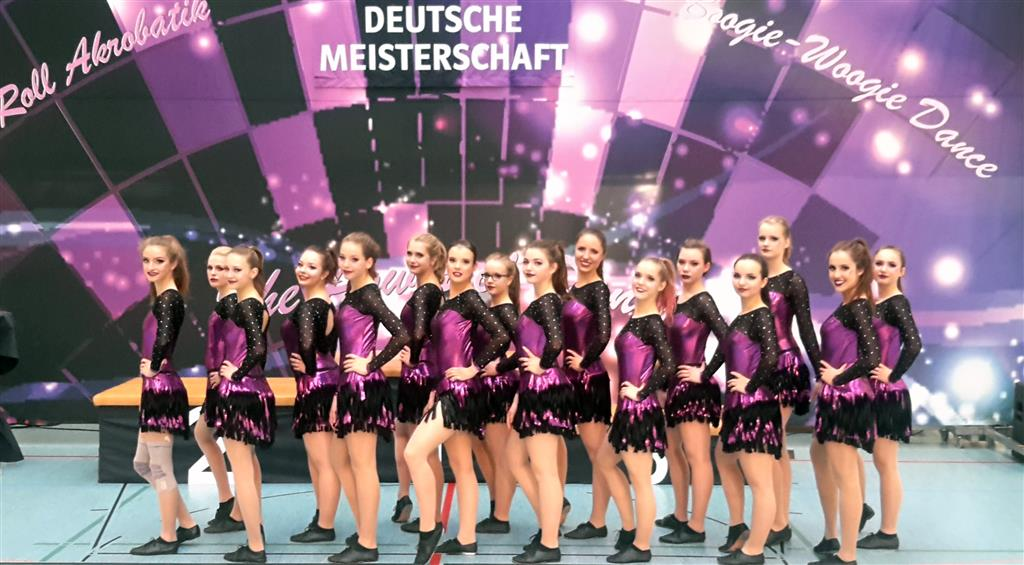 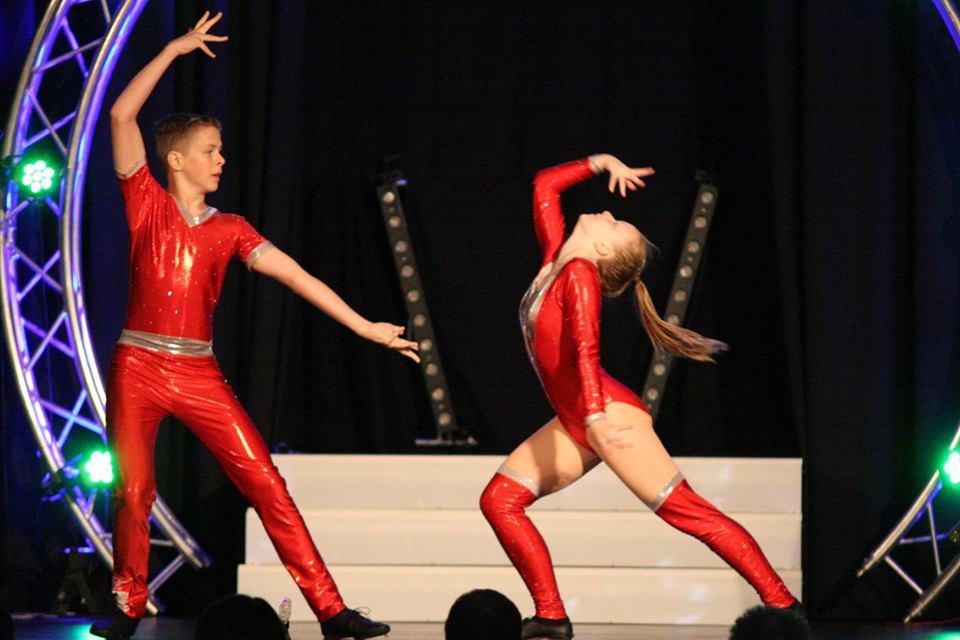 Förderung durch den LTVS
Turnierdurchführung
LM Standard/ Latein
LM Rock‘n Roll
LM DiscofoxLinedance
Sachsenpokalserie VideoClip/ Hip Hop/ Streetdance
JMD
Weiterbildung/ Erhalt
Wertungsrichter
Trainer
Turnierleiter
Projekte
Aktivster Breitensportverein
Projekt Kita, GS/ Verein
Leistungssport
Kadertrainings (Standard, Latein, Rock‘n Roll, JMD)
Leistungsbezogene Unterstützung (Semifinale, Finale DM, DP, EM, WM)
Fahrtkostenzuschüsse
DP Sieger über 10 Tänze
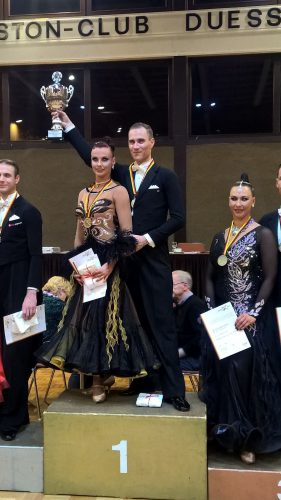 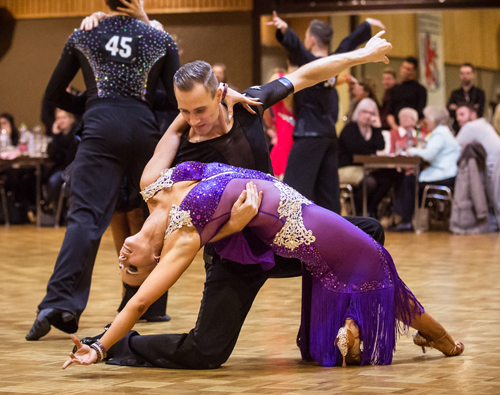 Ausblicke 2018
„Förderung von Initiativen
Kindergarten/Grundschule und Verein“

Auch im Schuljahr 2017/ 2018 möchte der LTVS die Vereine für ihre Zusammenarbeit mit
den Kindergärten und Grundschulen fördern.
Wie in den letzten Jahren werden alle Vereine gefördert, die einen Kooperationsvertrag mit
einem Kindergarten oder einer Grundschule haben und dort mindestens ein Jahr das Tanzen
unterrichten (Grundlagen im Tanzen, Standard, Latein, Hip Hop, JMD, Rock ´n Roll, usw.).
Für den Erhalt der Fördermittel muss zum Schuljahresende ein Antrag an das Präsidium mit
Name der Einrichtung, Zeitraum/Dauer, Trainer/Übungsleiter und vor allem der Kinderanzahl
gestellt werden. Bitte schicken Sie ebenfalls eine Kopie des Kooperationsvertrages mit. Ohne
Vorlage eines für das aktuelle Jahr gültigen Kooperationsvertrages kann kein Zuschuss
gewährt werden!
Schildern Sie bitte ebenfalls kurz, was genau unterrichtet wird und ob bereits Kinder in den
Verein gewechselt sind bzw. was die Gründe gegen einen Wechsel waren.
Über Zuschüsse und deren Höhe entscheidet das Präsidium des LTV Sachsen.
Ausblicke 2018
„Sommer-Cool-Tour der deutschen Tanzsportjugend“
29. Juli – 3. August
Jugendherberge Walldürn, Baden-Württemberg
http://www.tanzsport.de/de/sportwelt/tanzsportjugend/sommer-cool-tour
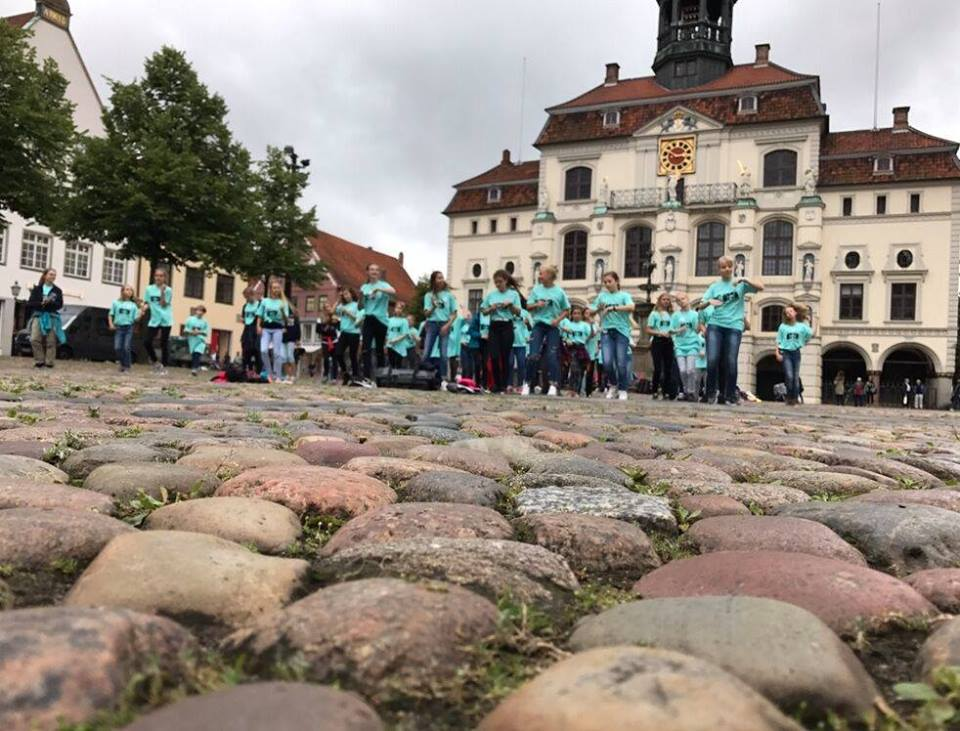